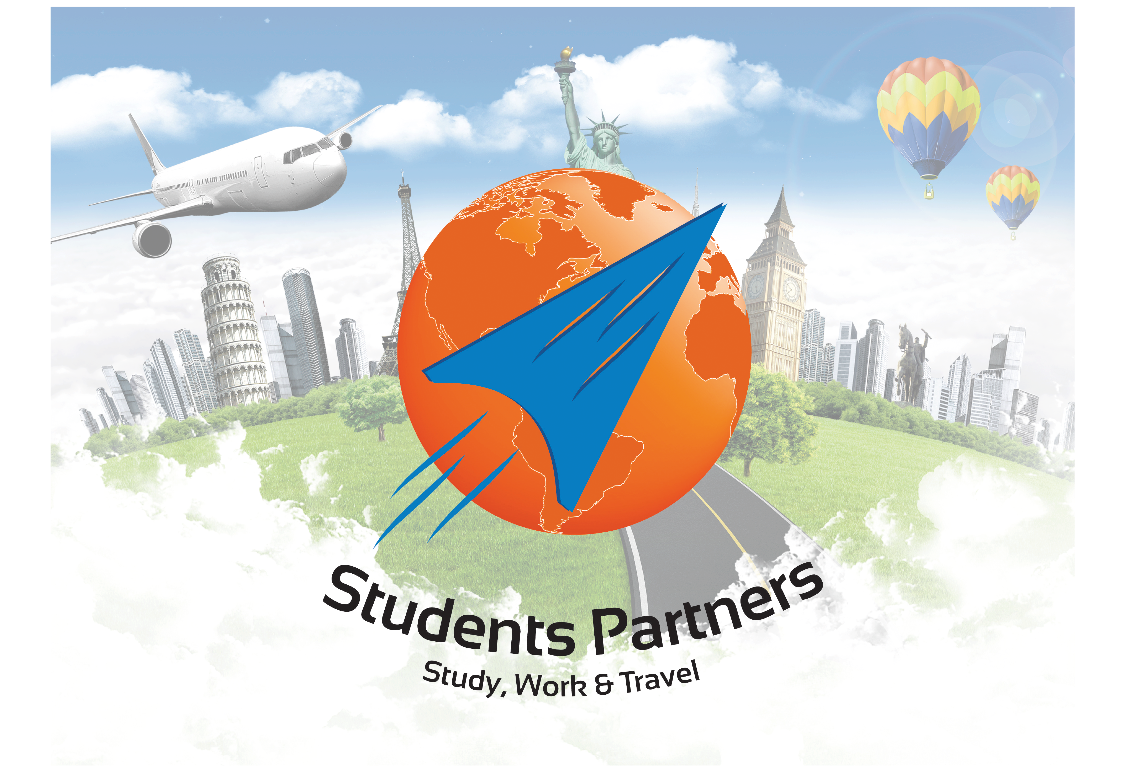 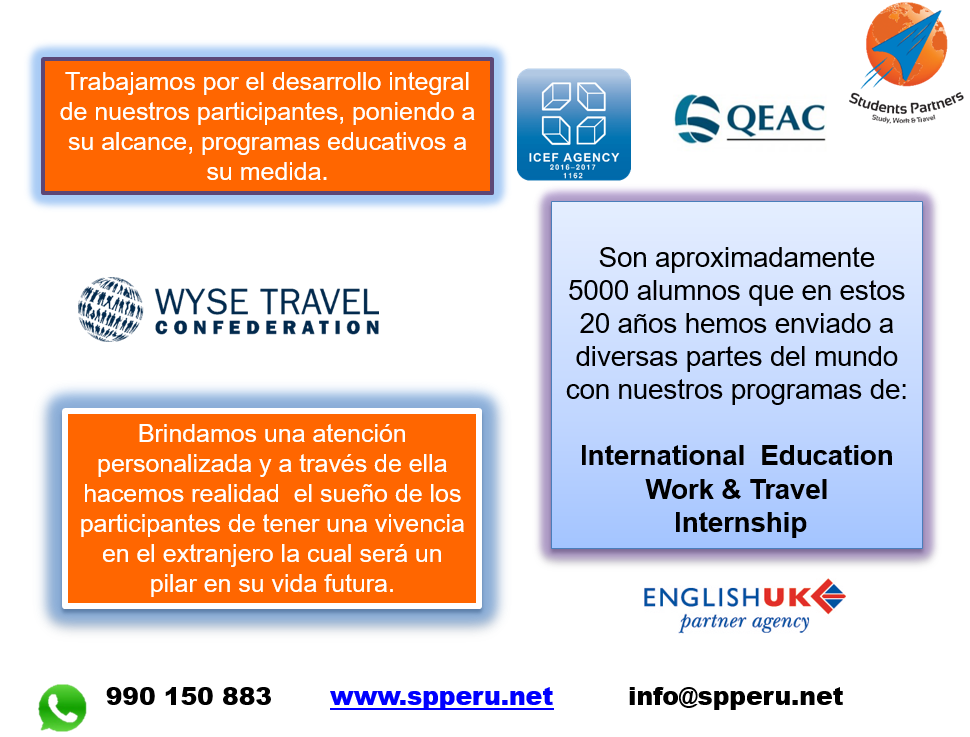 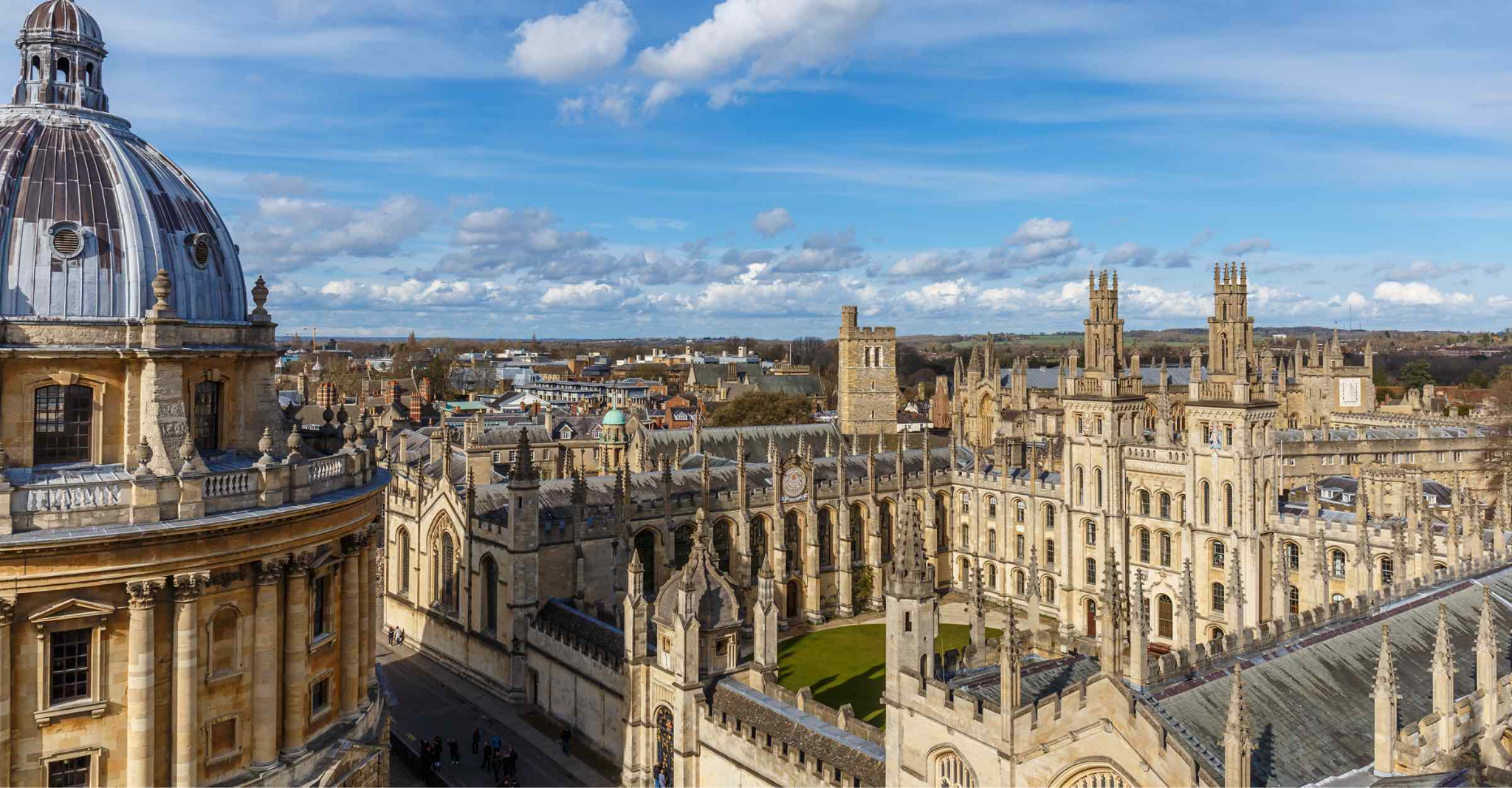 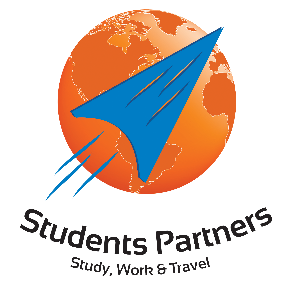 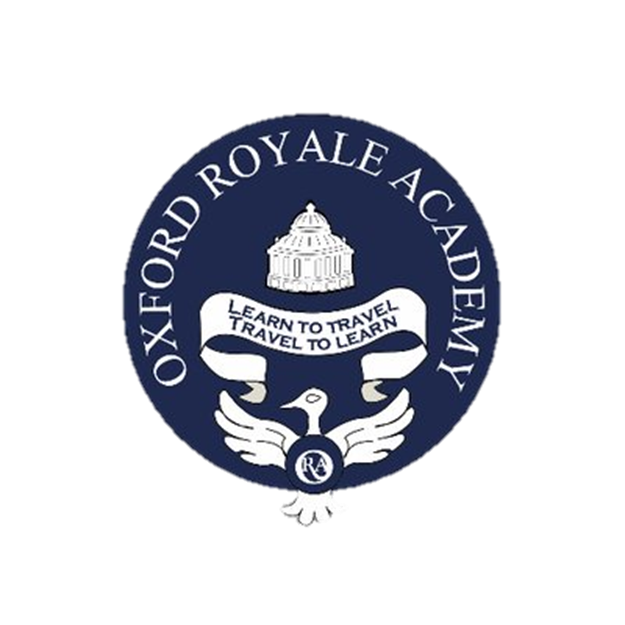 OXFORD ROYALE ACADEMY
SUMMER CAMPS 2024
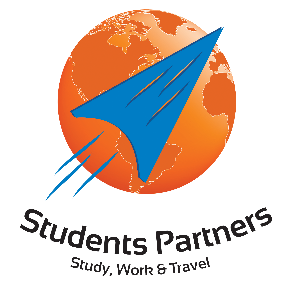 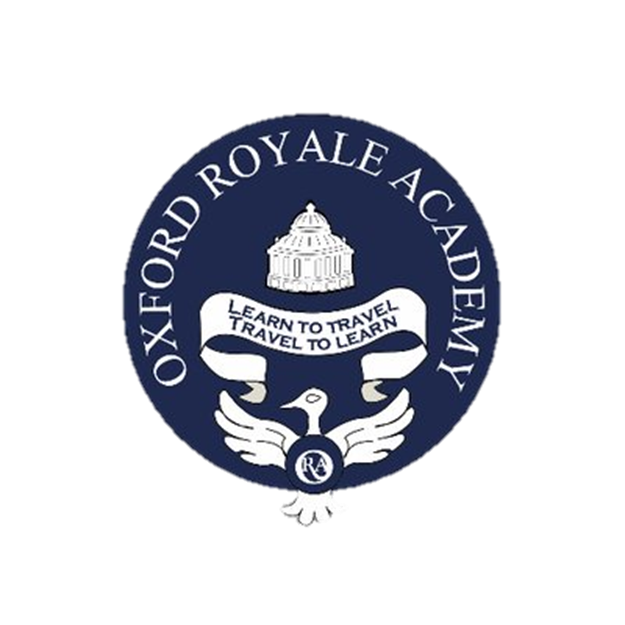 OXFORD ROYALE ACADEMY
Únete a nosotros para un verano de enriquecimiento académico y cultural
Oxford Royale es un proveedor líder a nivel mundial de escuelas de verano de élite para estudiantes de 13 a 18 años y ha recibido a más de 30,000 estudiantes de más de 175 naciones desde 2004. 
Descubre nuevas pasiones y habilidades a través de nuestros programas. Experimenta la vida estudiantil en los campus de las universidades más prestigiosas del Reino Unido y de Estados Unidos.
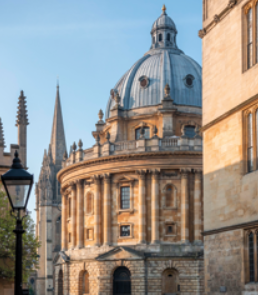 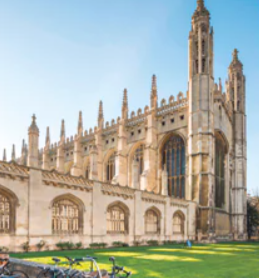 UNIVERSITY OF OXFORD
UNIVERSITY OF CAMBRIDGE
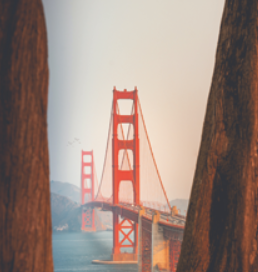 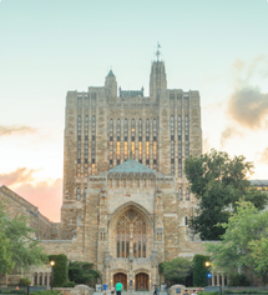 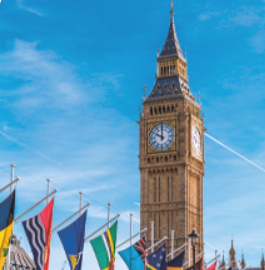 IMPERIAL COLLEGE LONDON
YALE UNIVERSITY
UNIVERSITY OF CALIFORNIA
BERKELEY
www.studentspartners.com
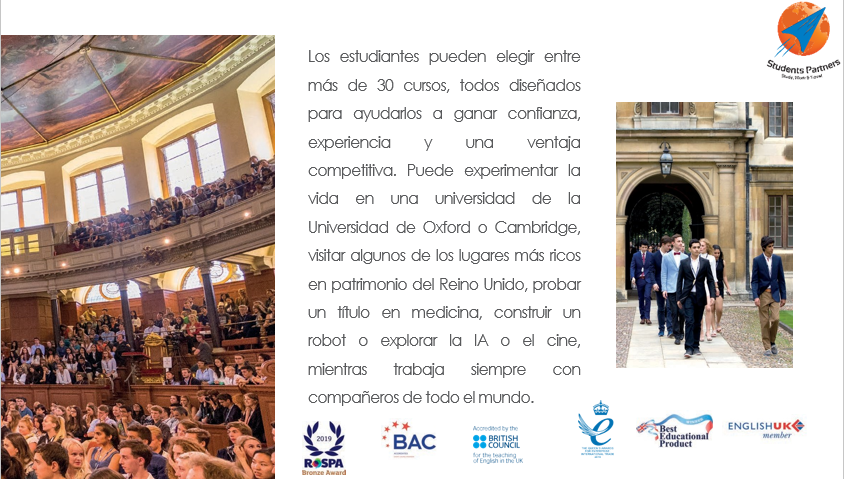 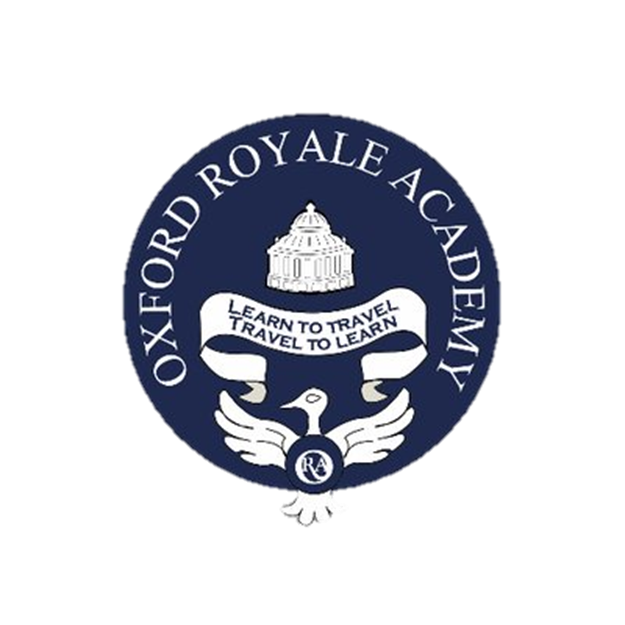 www.studentspartners.com
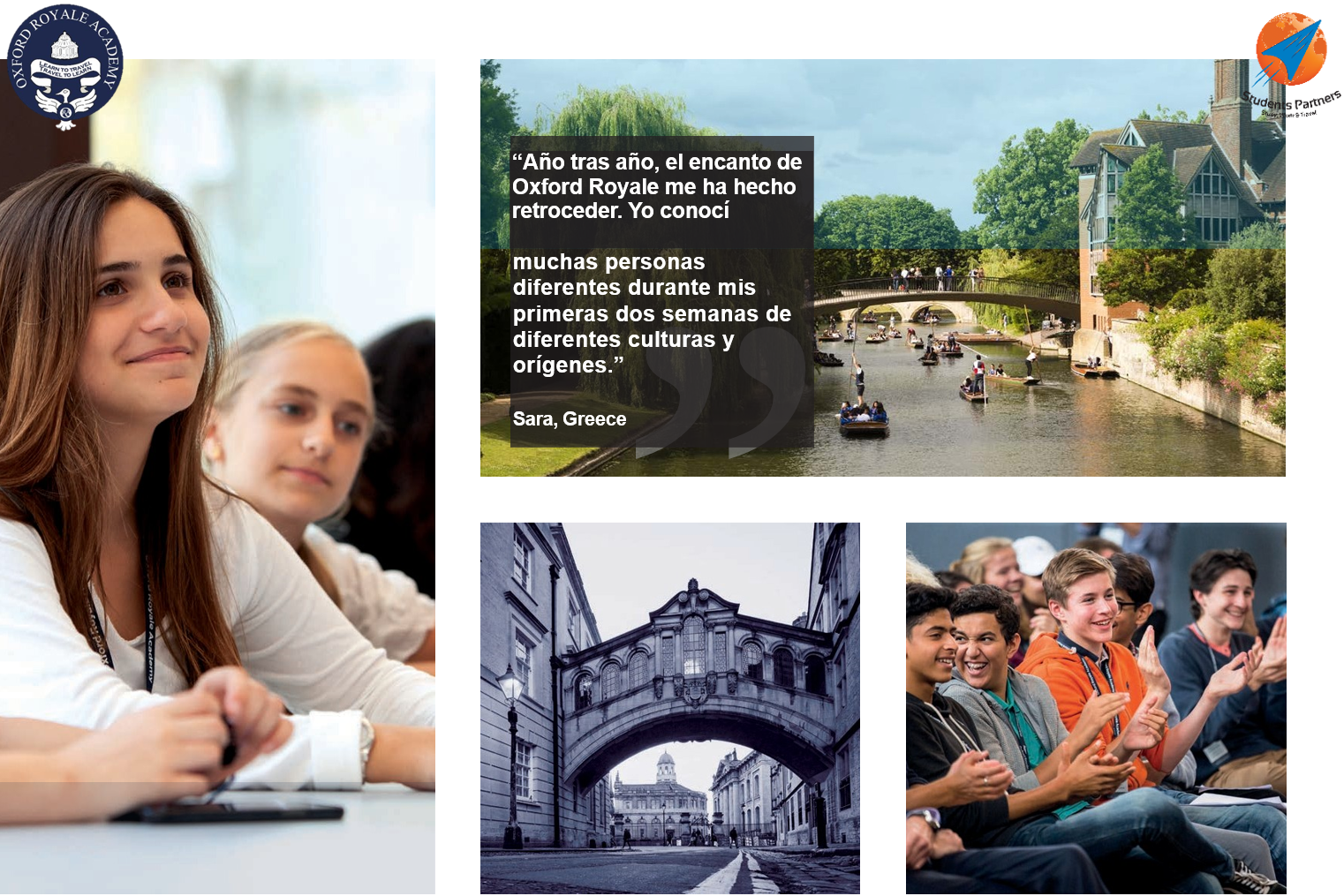 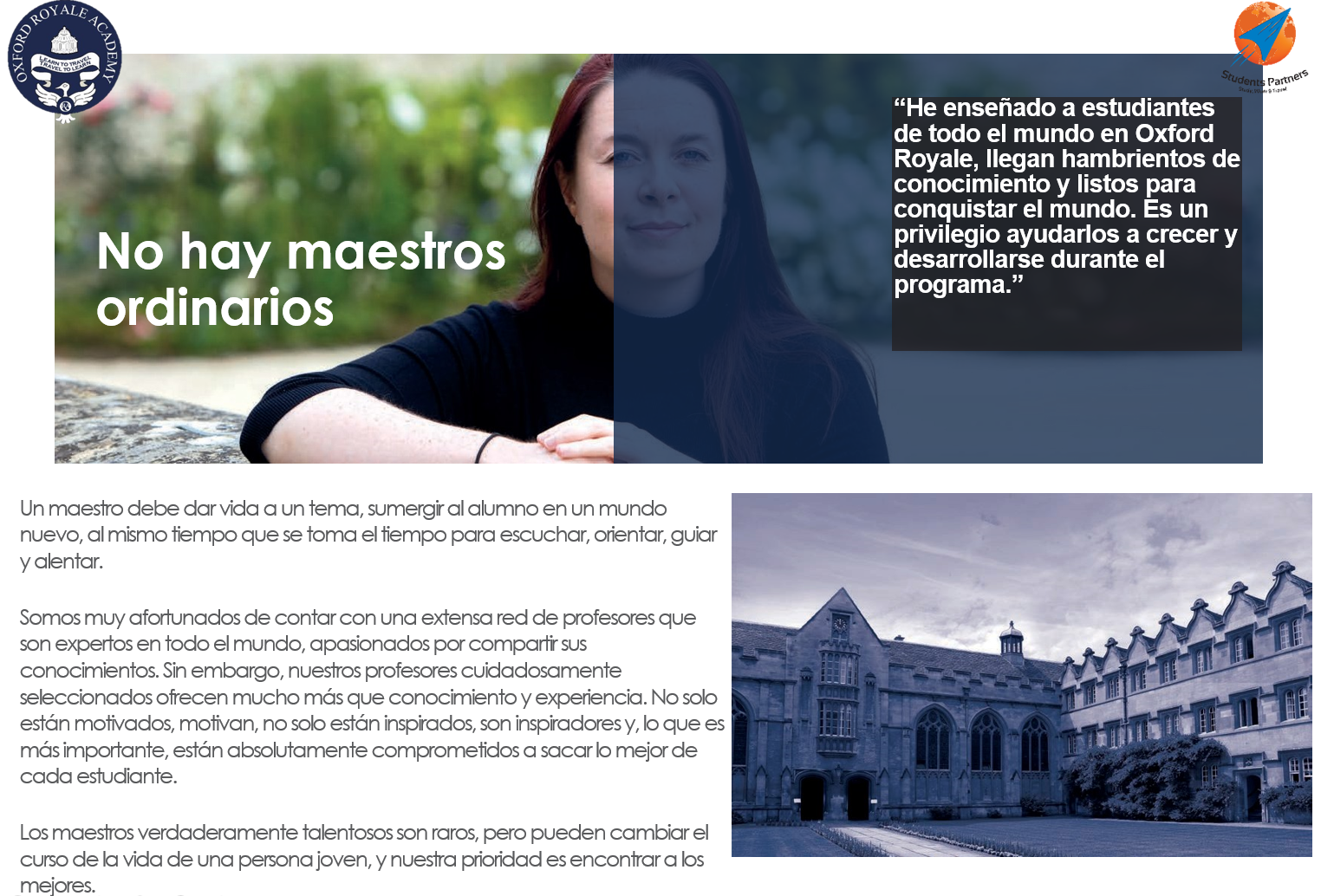 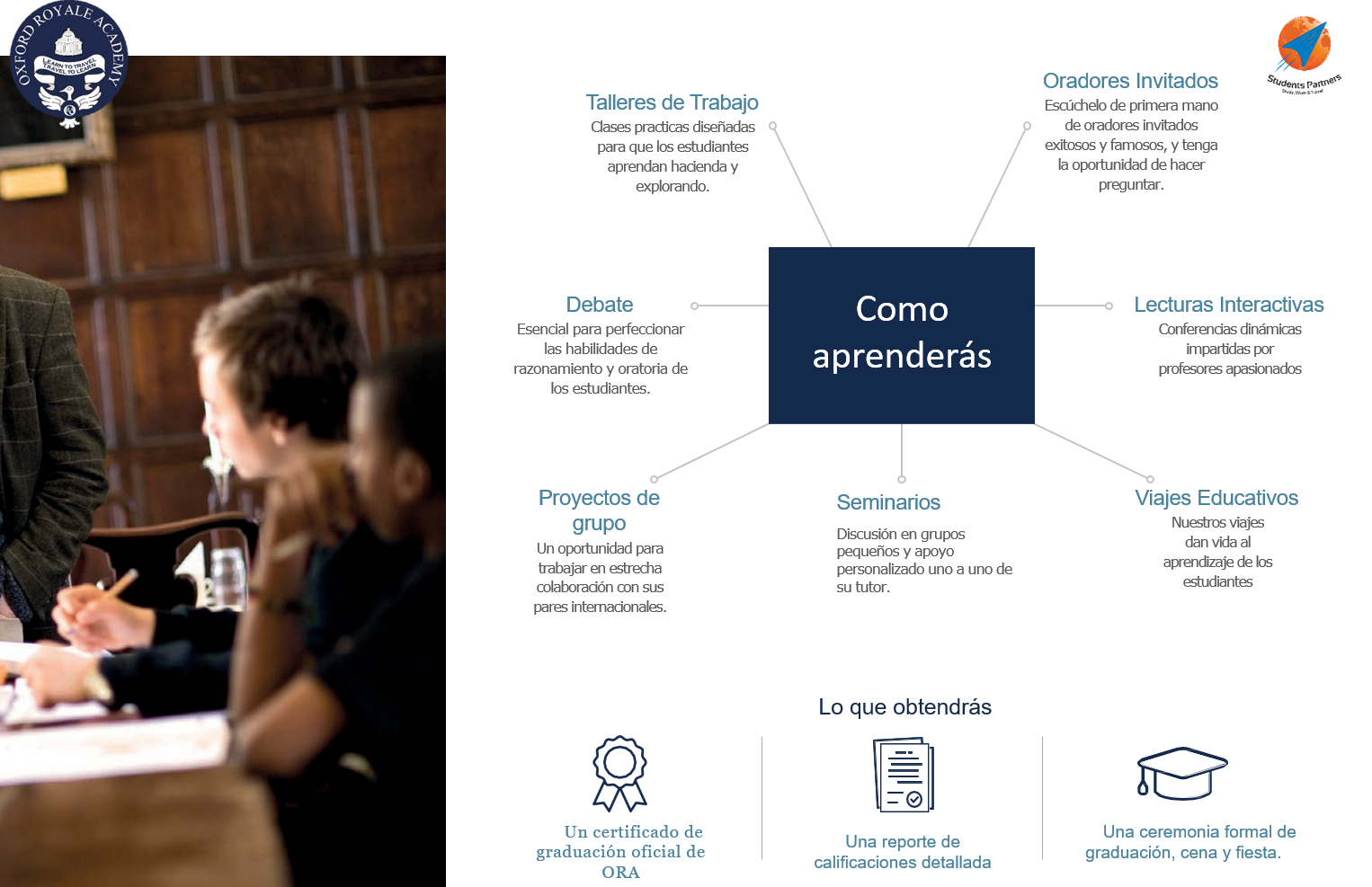 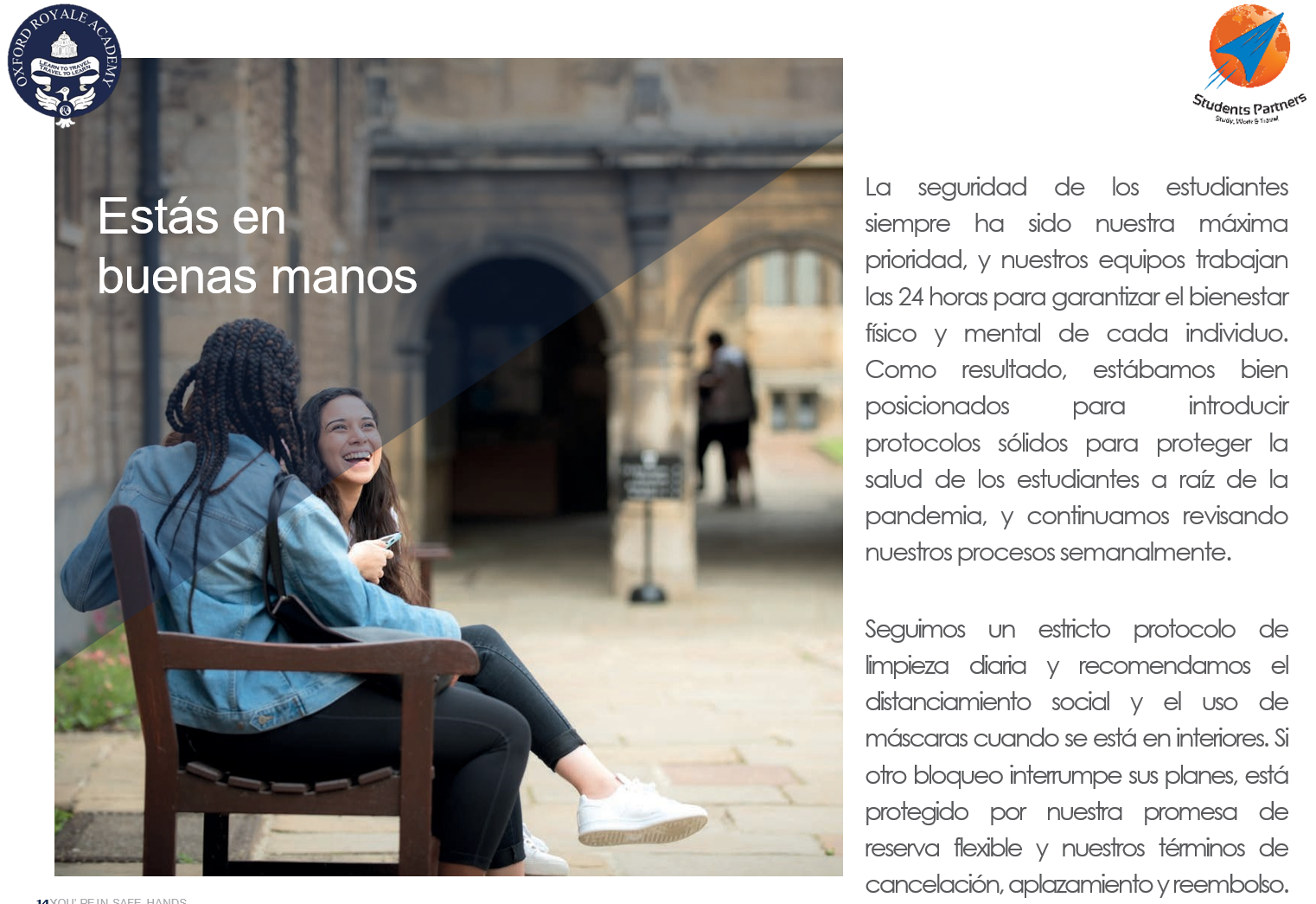 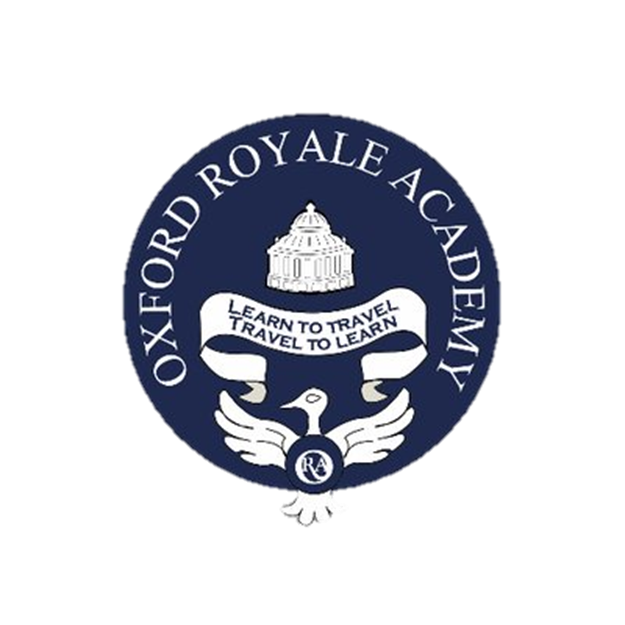 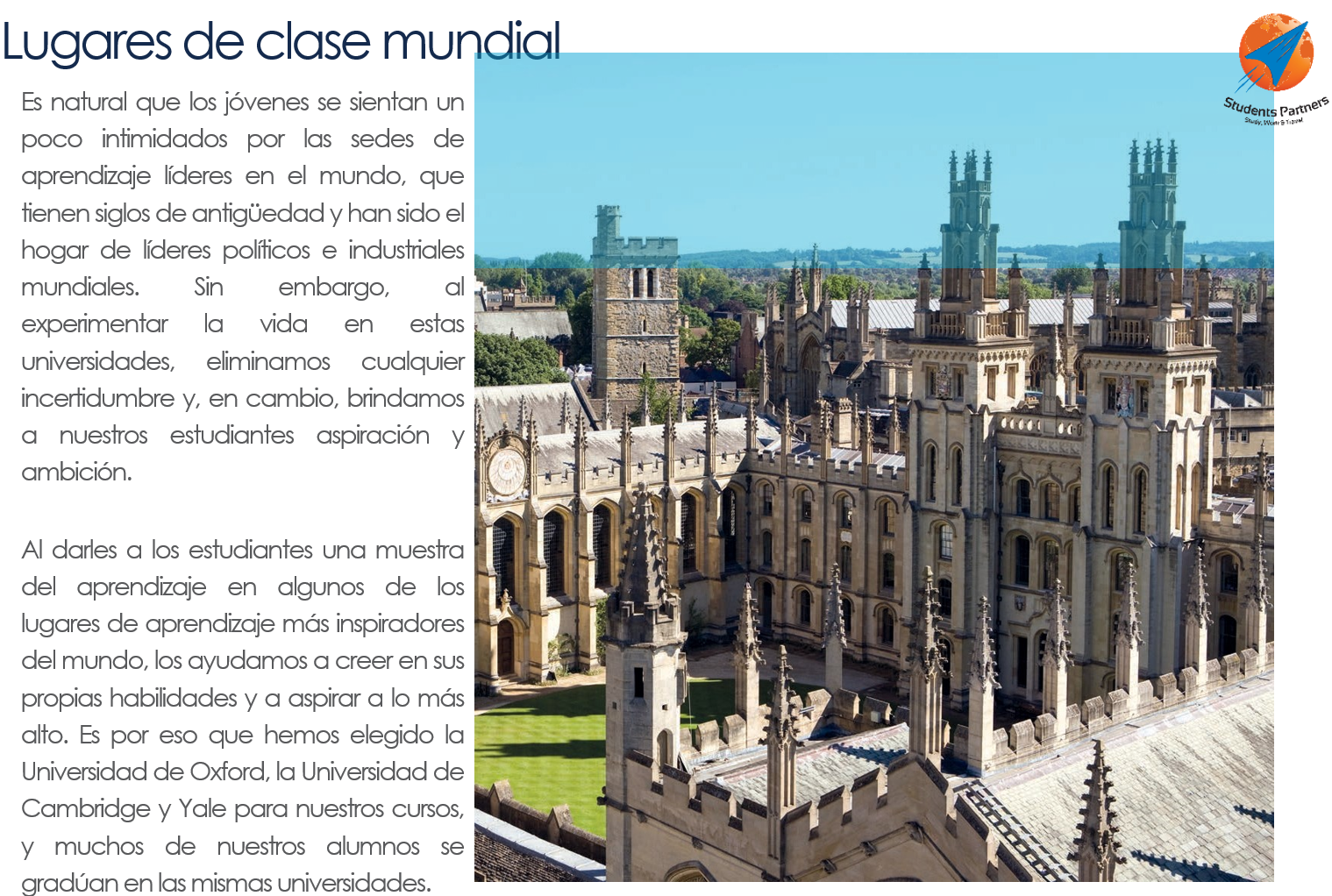 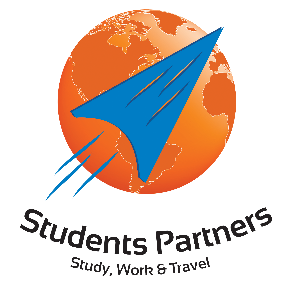 FECHAS Y PRECIOS POR  2 SEMANAS
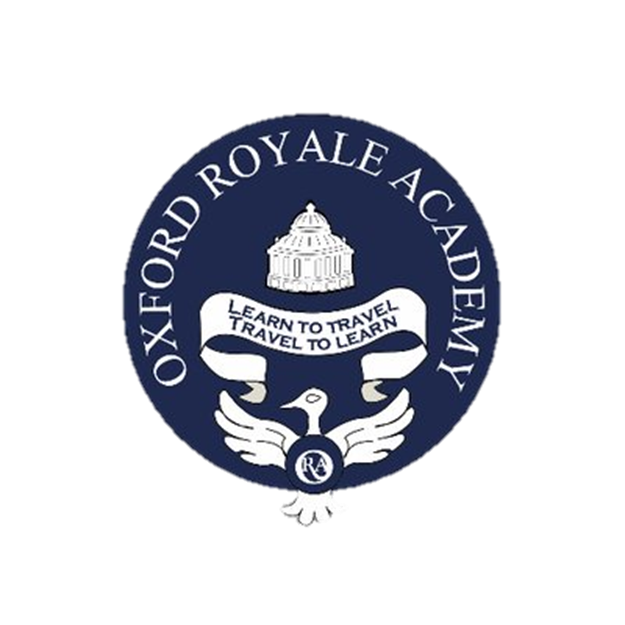 Los programas incluyen 
Residencial en los prestigiosos colegios de la Universidad de Oxford
Programa inspirador impartido por expertos
Un entorno internacional, con más de 170 nacionalidades
Incluye alojamiento, desayuno y cena, clases y programas culturales
Graduación, boletines y certificado
Más de 20 horas de clases por semana
Charlas y debates con ponentes internacionales
Programa cultural inspirador, que incluye excursiones a lugares históricos del Reino Unido
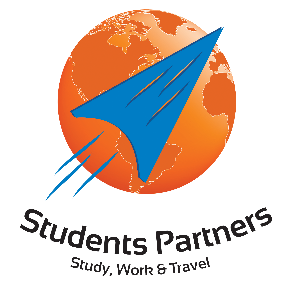 *Los programas en Berkeley son de 15 a 18 años
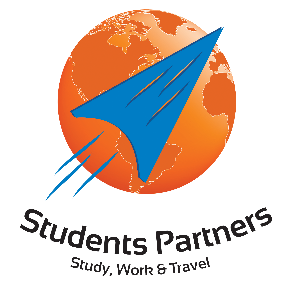 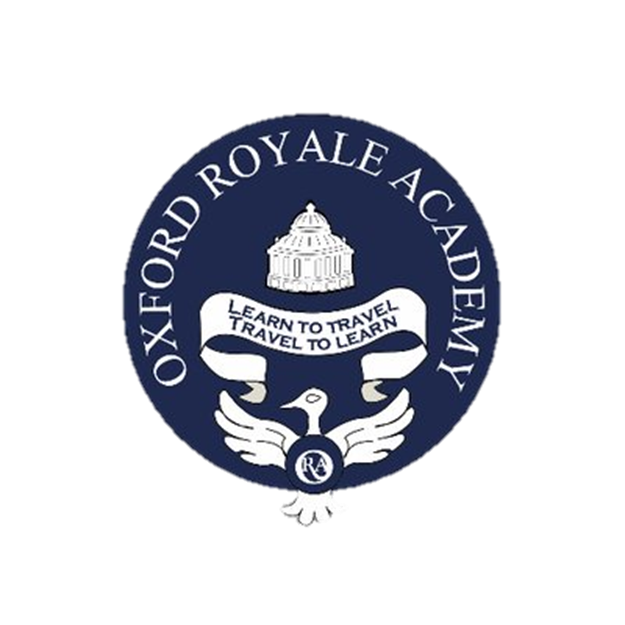 CURSOS PARA LOS DE 13 A 15
Explore Medicine and Experimental Psychology
Explore Engineering & Technology
Summit on Climate, Politics & Global Leadership
Film Academy
Explore Business, Innovation & Entrepreneurship
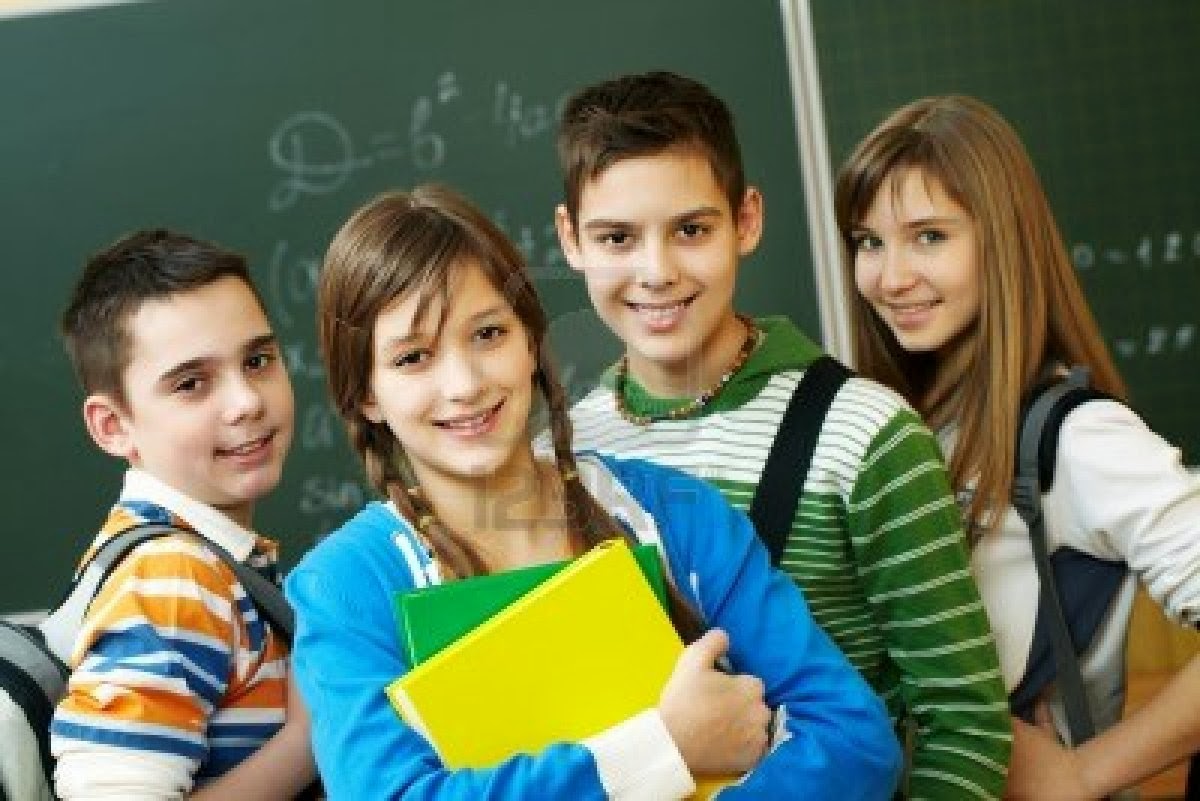 *Los programas en Berkeley son de 15 a 18 años
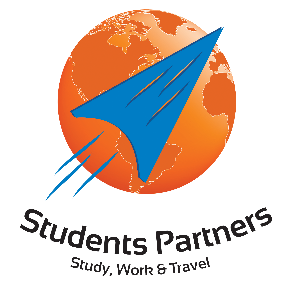 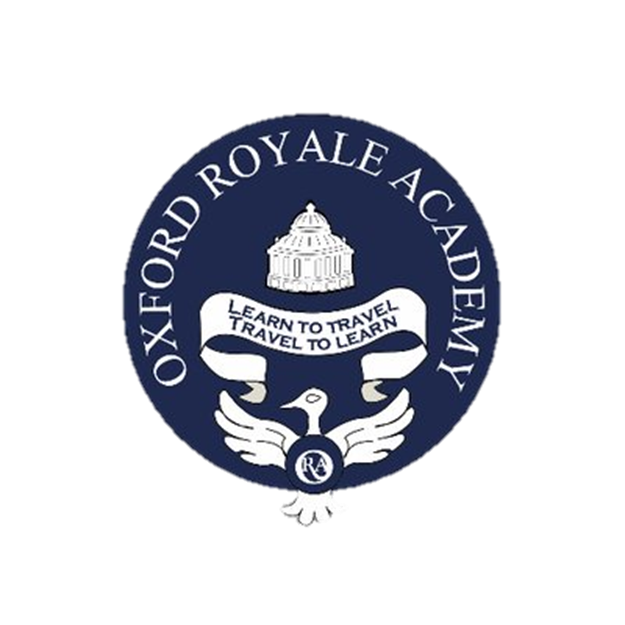 CURSOS PARA LOS DE 16 A 18   AÑoS
Curing The Future: Medicine & Disease
Engineering, Robotics & Technology
Summit on Climate, Politics & Global Leadership
Film Academy
Law, Politics & Economics
Philosophy, Literature and Modern History
Business, Innovation & Entrepreneurship
Architecture & Desing
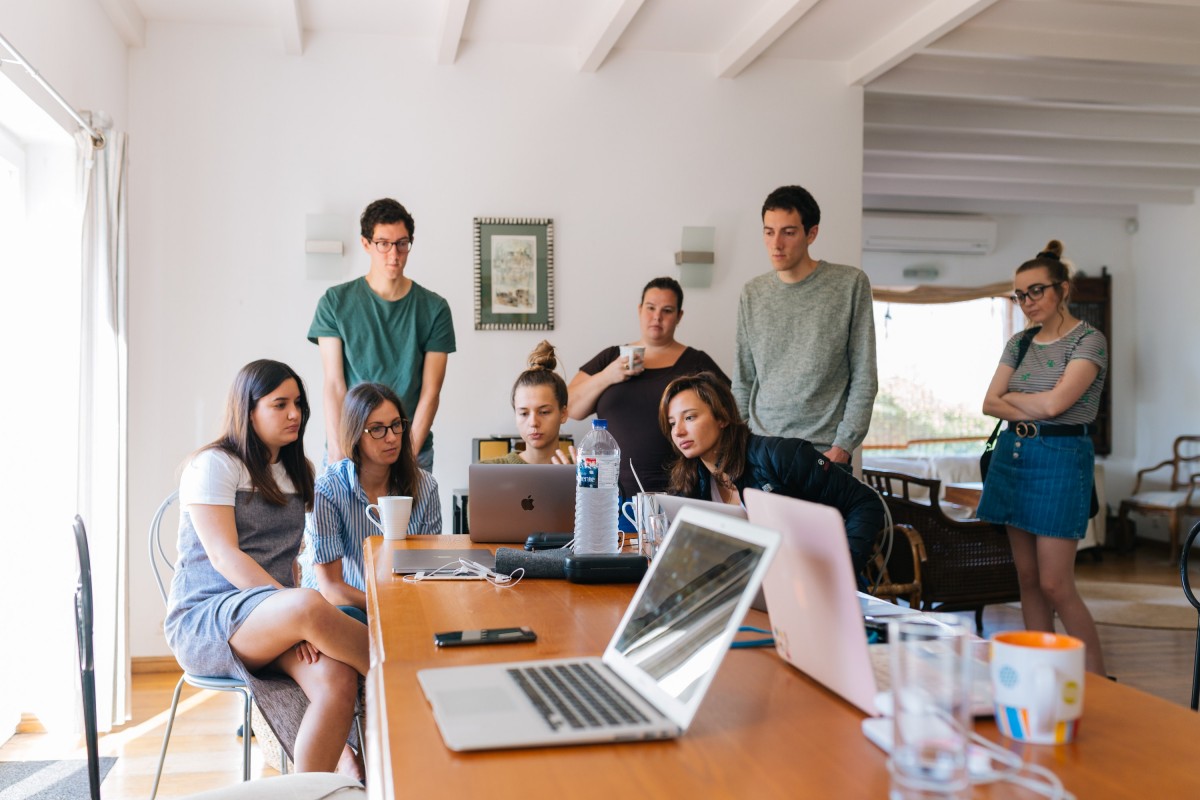 *Los programas en Berkeley son de 15 a 18 años
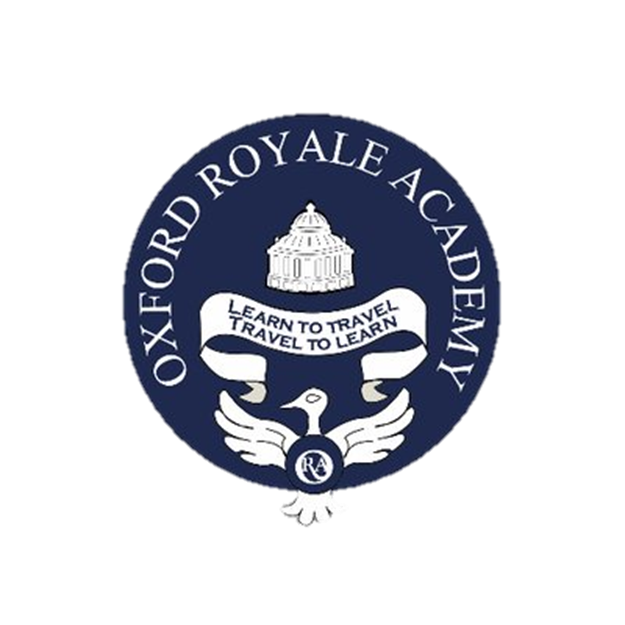 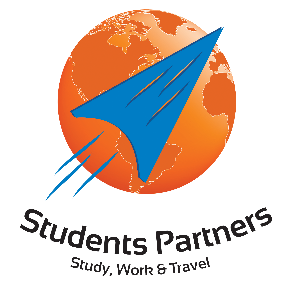 Curing the Future: Medicine & Disease
El Curso Curing the Future, impartido por la Escuela de Verano de Medicina de Oxford, te sumerge en el fascinante mundo de la medicina y las enfermedades, ampliando tus conocimientos previos y comprensión de la investigación médica y la práctica.
Obtendrás una visión de lo que implica trabajar en la profesión médica, en nuestro campus de la Escuela de Verano de Oxford. Explora los campos de la biología, genética, neurociencia, genómica, medicina de emergencia y anatomía humana en un entorno completamente inmersivo.
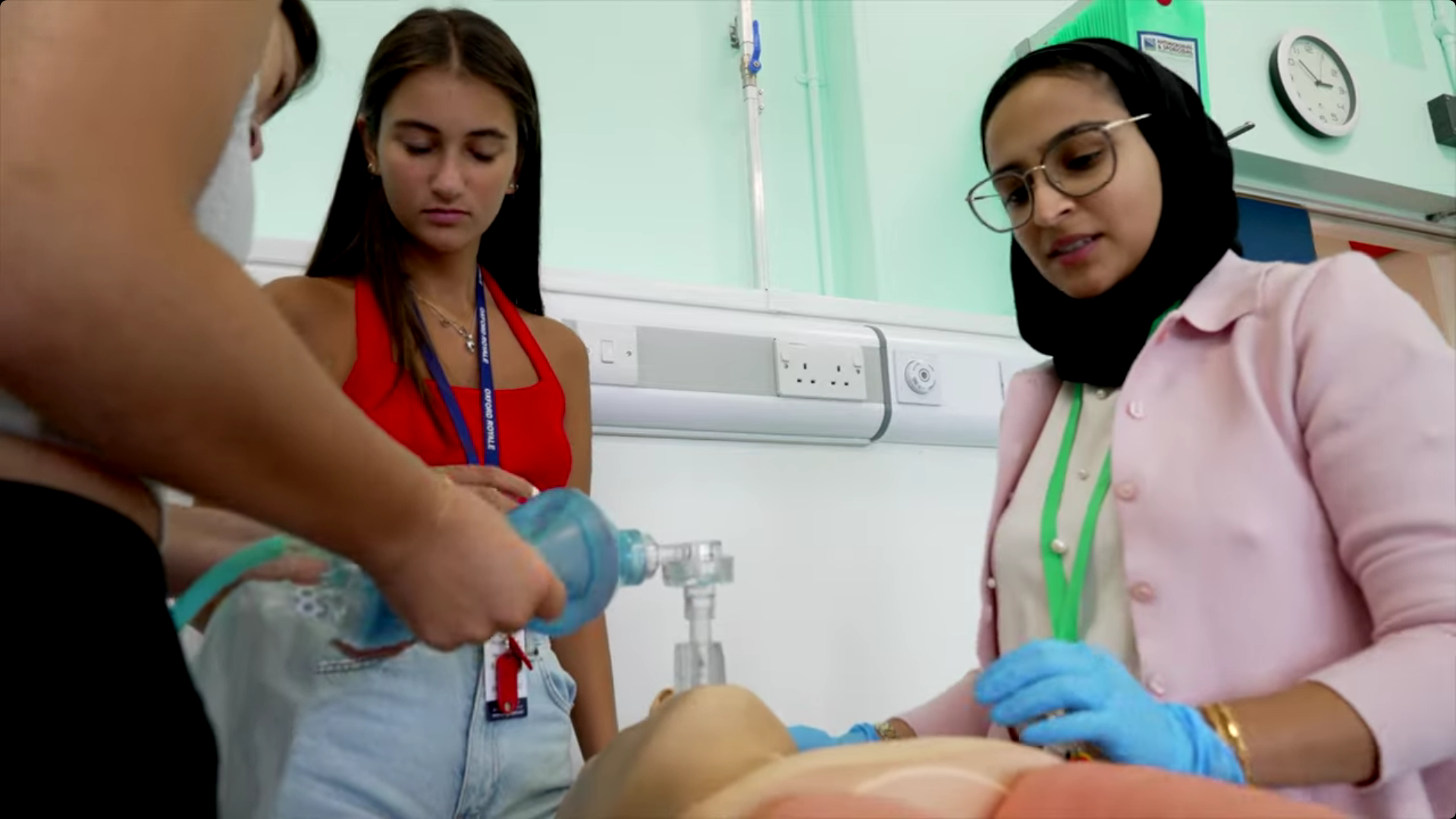 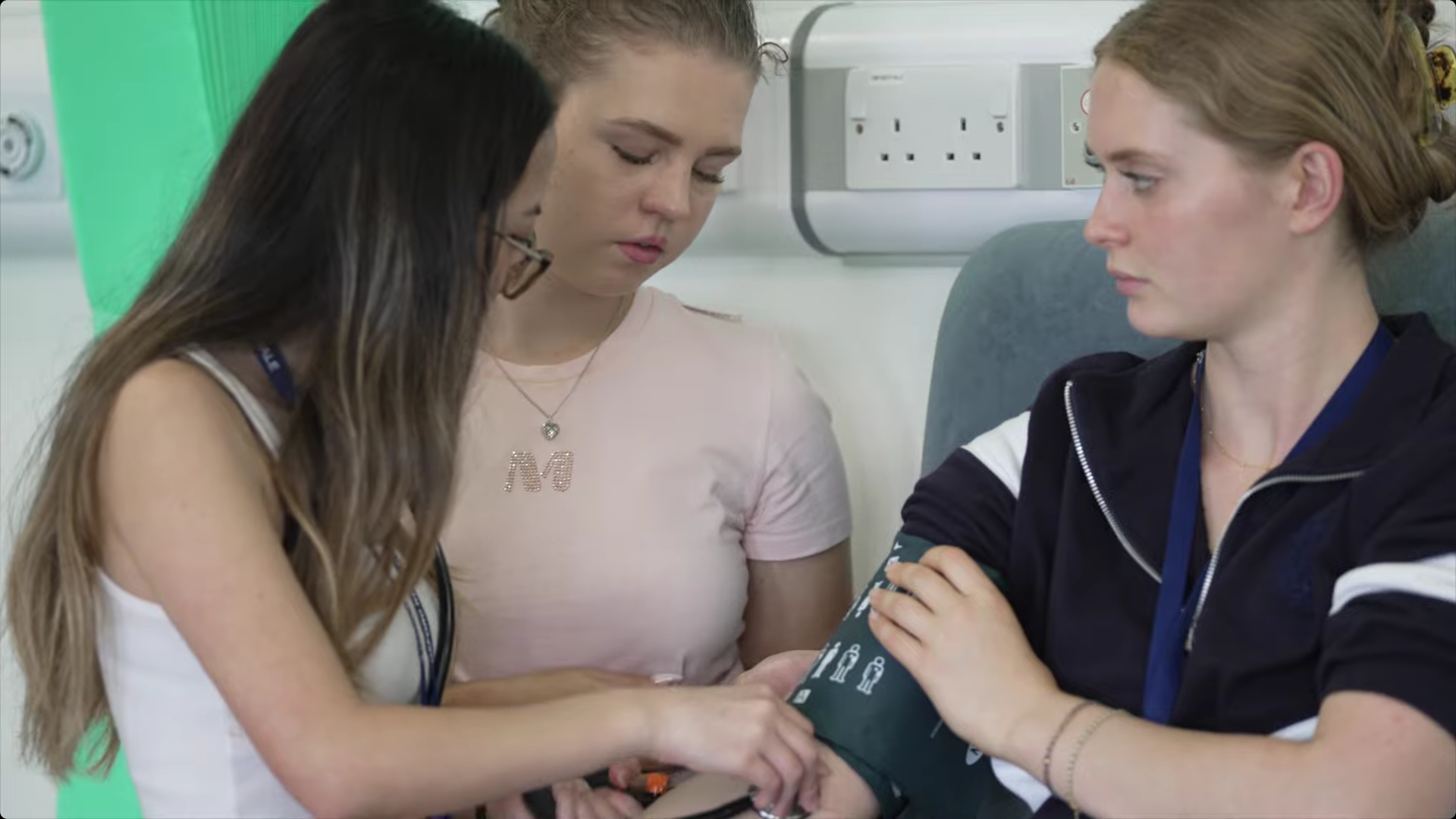 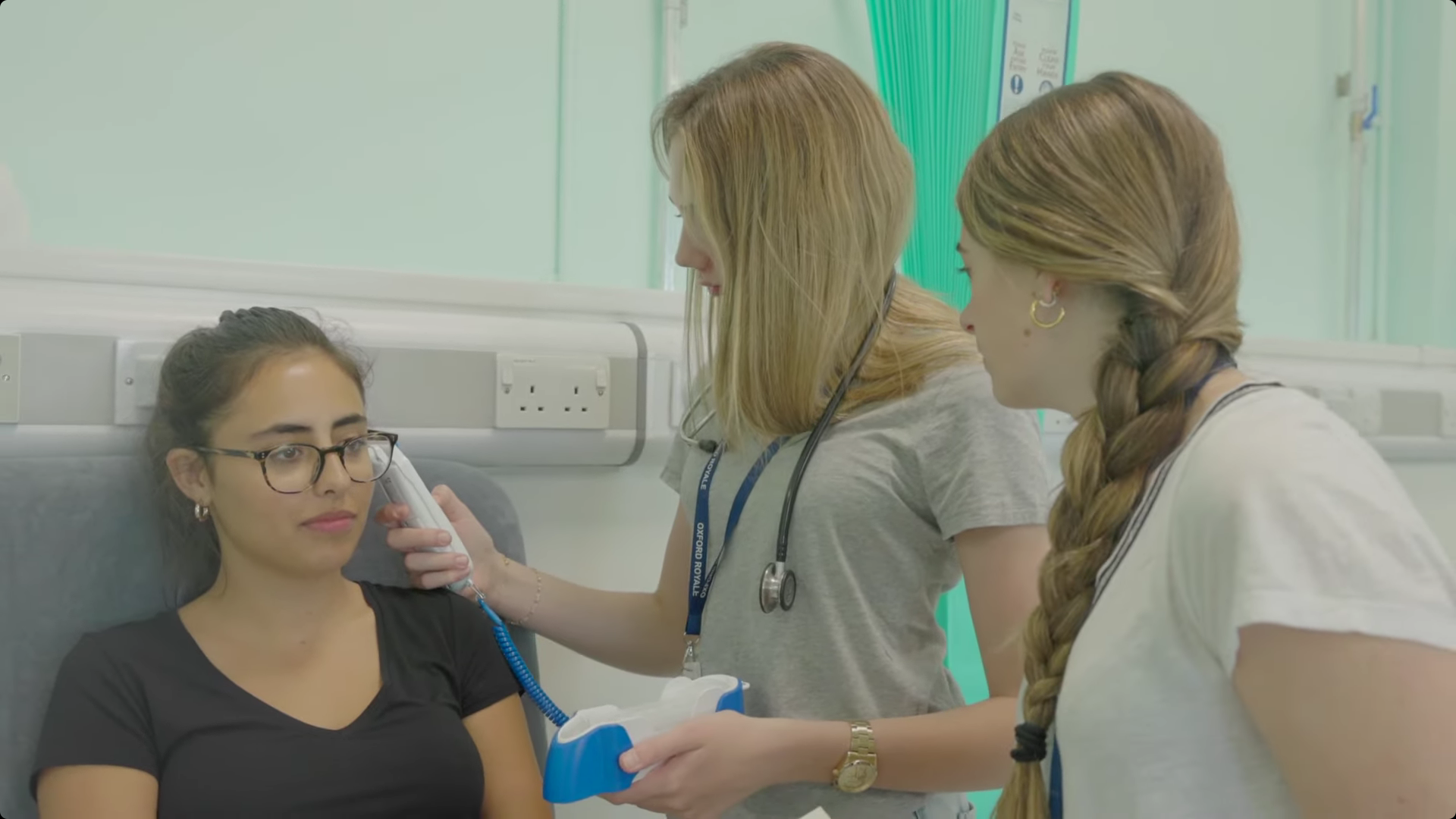 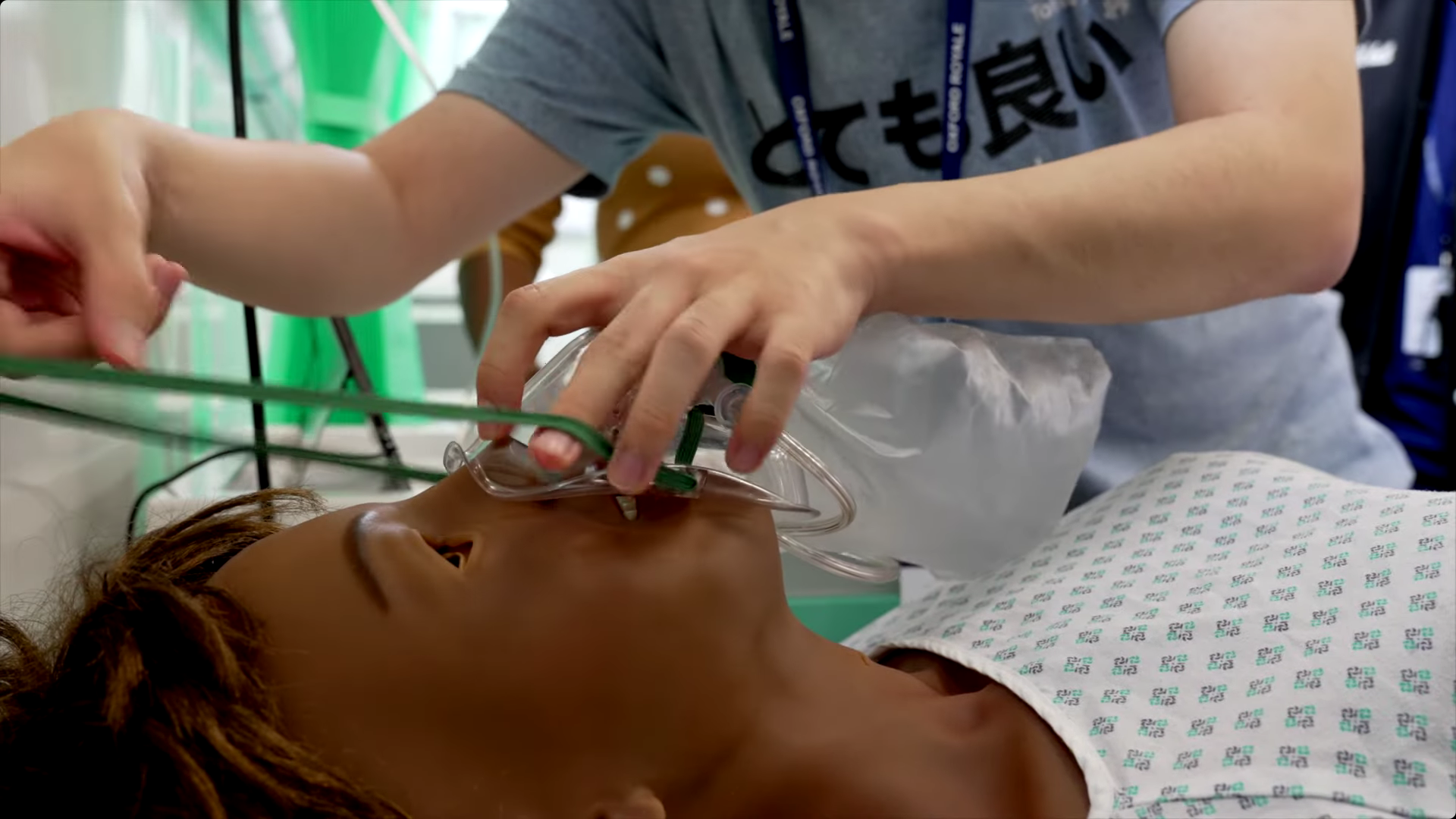 www.studentspartners.com
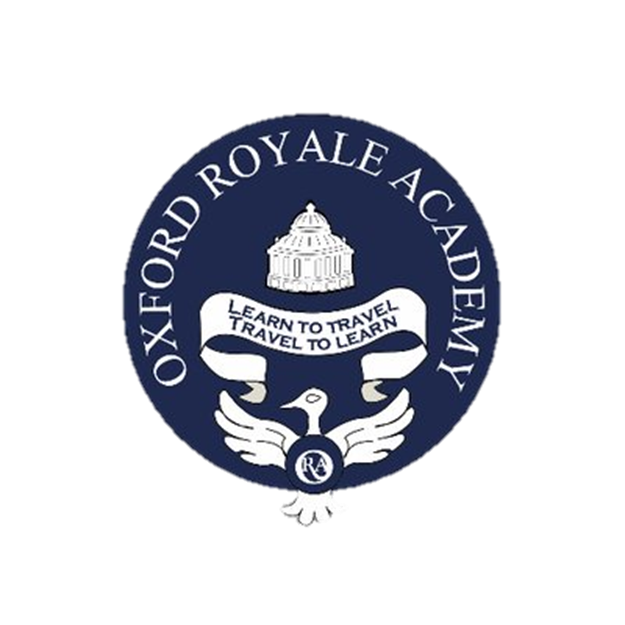 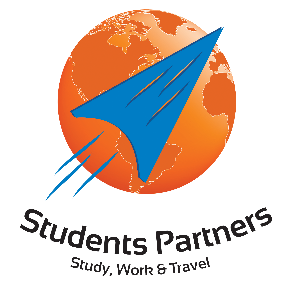 Law & Politics Summer School
En este programa, explorarás la relación entre la ley y la política, dando el primer paso hacia una carrera legal. Se enfoca en temas emergentes en estos campos, promoviendo discusiones a través de estudios de casos legales y sus implicaciones éticas, abordando desde derechos humanos hasta globalización y terrorismo. Abarca aspectos de Derecho Penal y Civil, junto con Derecho Comercial, de Contratos, Ética y Derechos Humanos. Se desarrollan habilidades críticas como el habla en público, pensamiento crítico y análisis, con oportunidades de establecer contactos con estudiantes y expertos. Se incluye una simulación de juicio para demostrar habilidades prácticas.
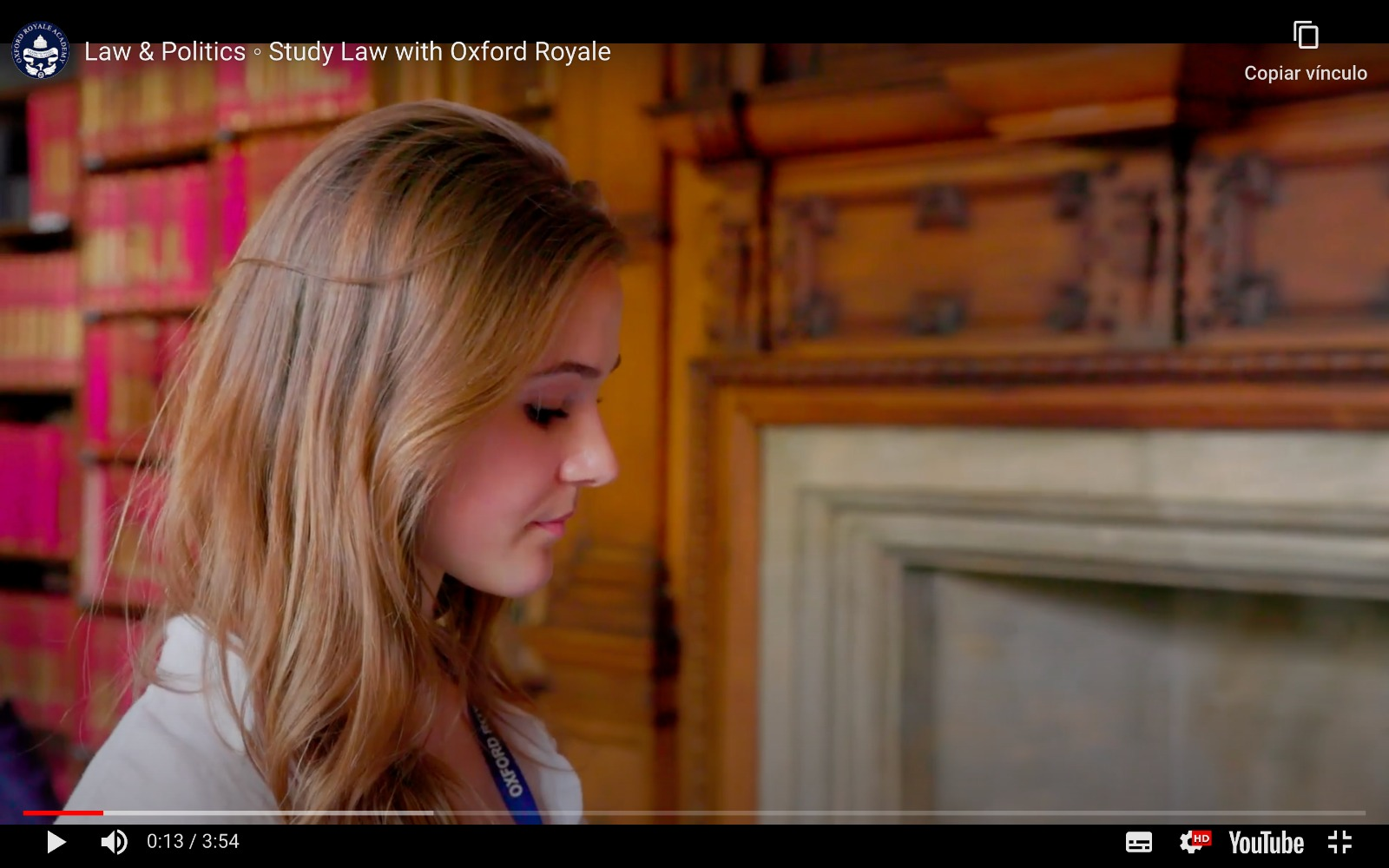 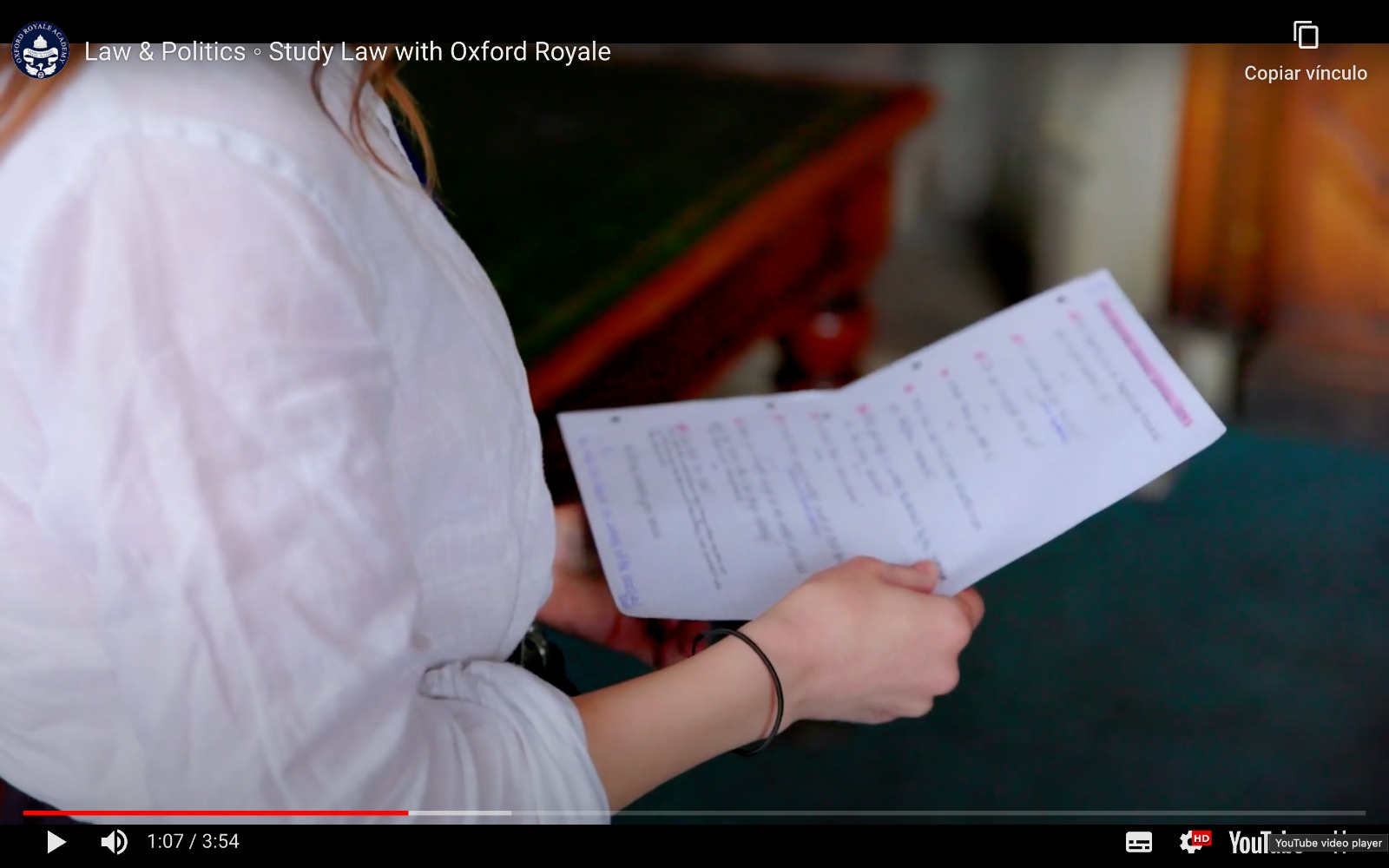 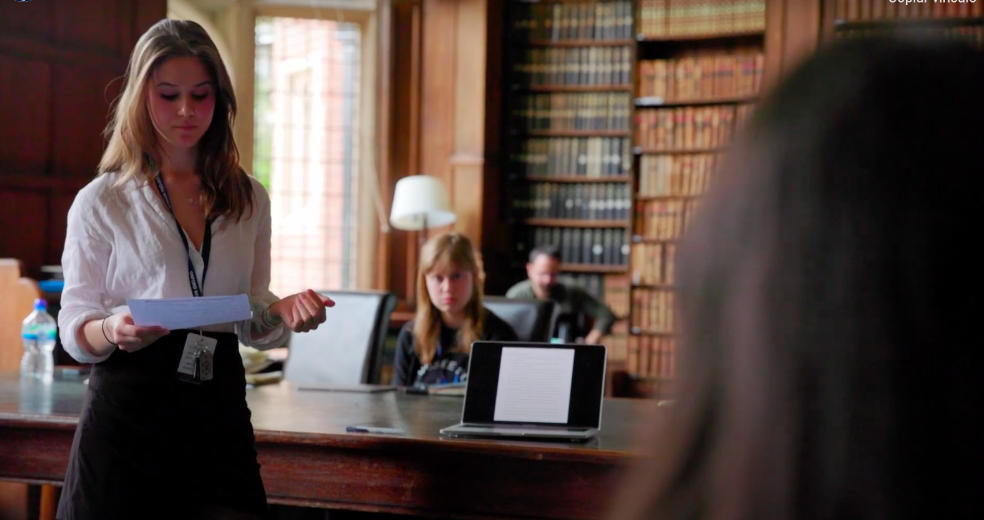 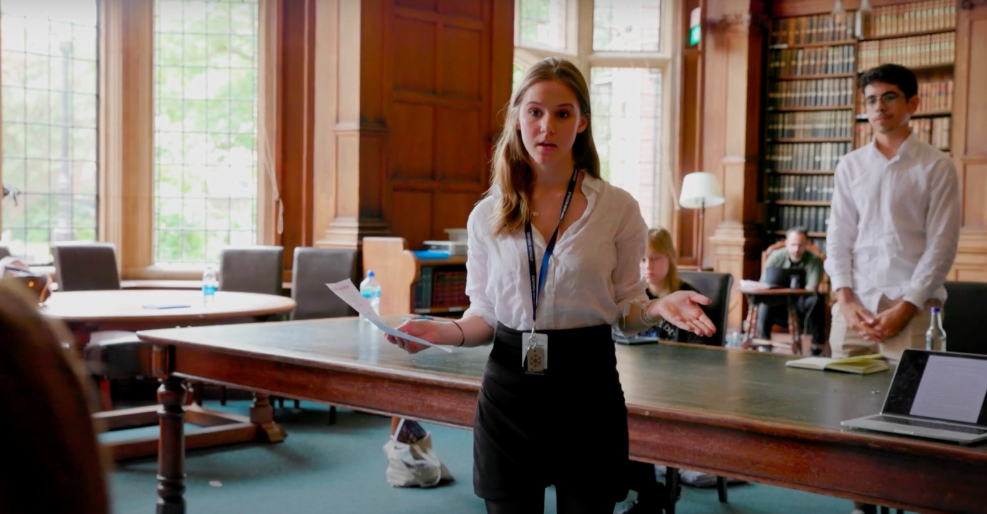 www.studentspartners.com
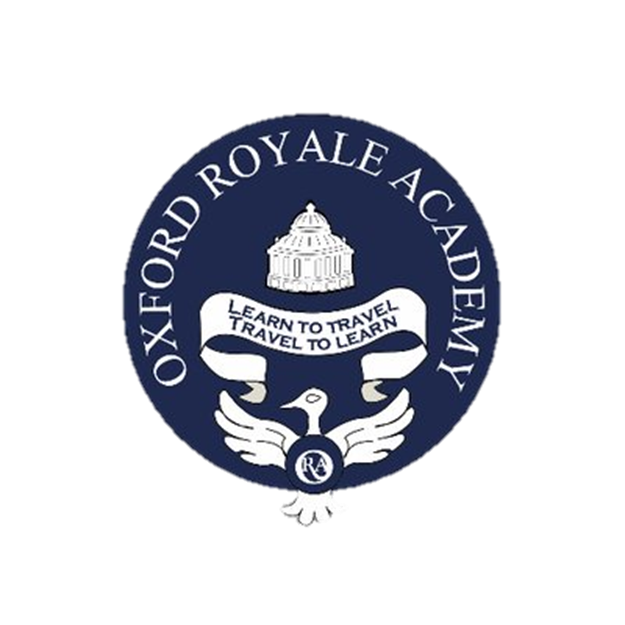 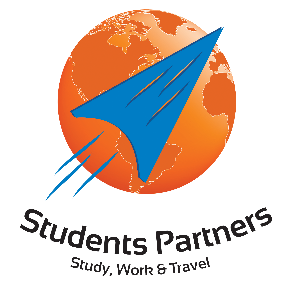 Law & Trial Advocacy Academy
La Academia de Derecho y Defensa en Juicio de Oxford Royale, ubicada en la Universidad de Yale, ofrece una sólida introducción teórica y práctica al derecho. A través de estudios de casos y una simulación de juicio, desarrollarás habilidades lógicas y argumentativas para presentar y ganar casos. Explorarás áreas como Derecho Penal, Civil, Comercial, Contratos, Ética y Derechos Humanos, mientras te familiarizas con el proceso legal, incluyendo evidencia, preparación de casos, argumentación oral y preparación de testigos. Mejorarás tu pensamiento crítico, comunicación y habilidades retóricas al participar en la simulación de juicio.
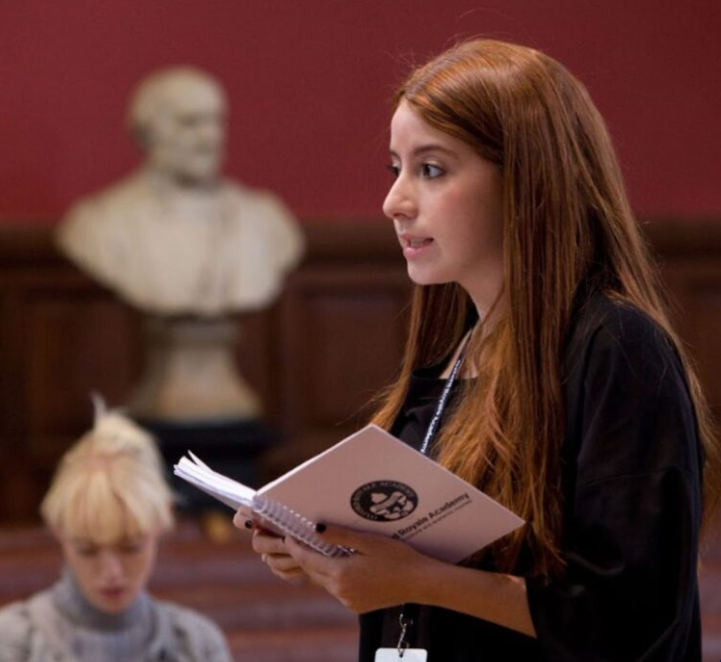 www.studentspartners.com
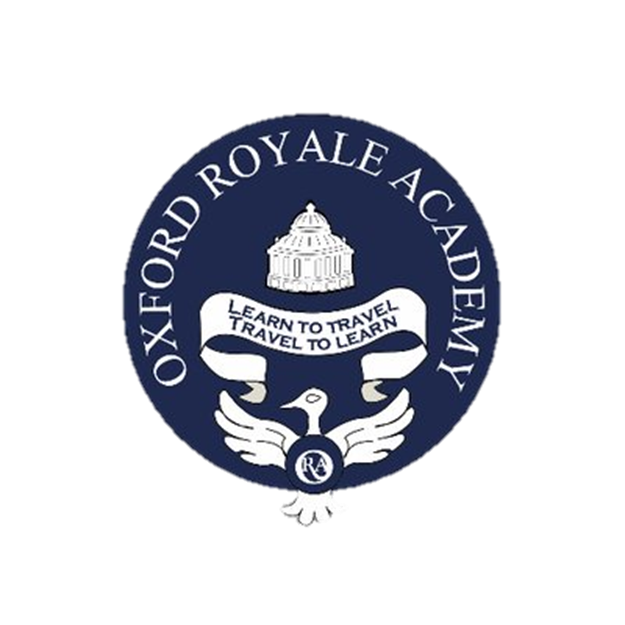 Inventing the Future: Business, Innovation & Entrepreneurship
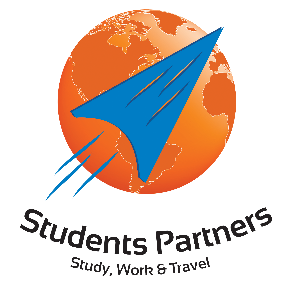 Nuestra Escuela de Verano de Negocios en Oxford te preparará para ser parte de la próxima generación de innovadores. Con la guía de profesores con experiencia empresarial, aprenderás a desarrollar y expandir ideas de negocio. Explorarás los principios de gestión empresarial, el proceso de innovación y la mentalidad emprendedora. También participarás en un desafío de innovación para lanzar una nueva idea de negocio con compañeros internacionales.
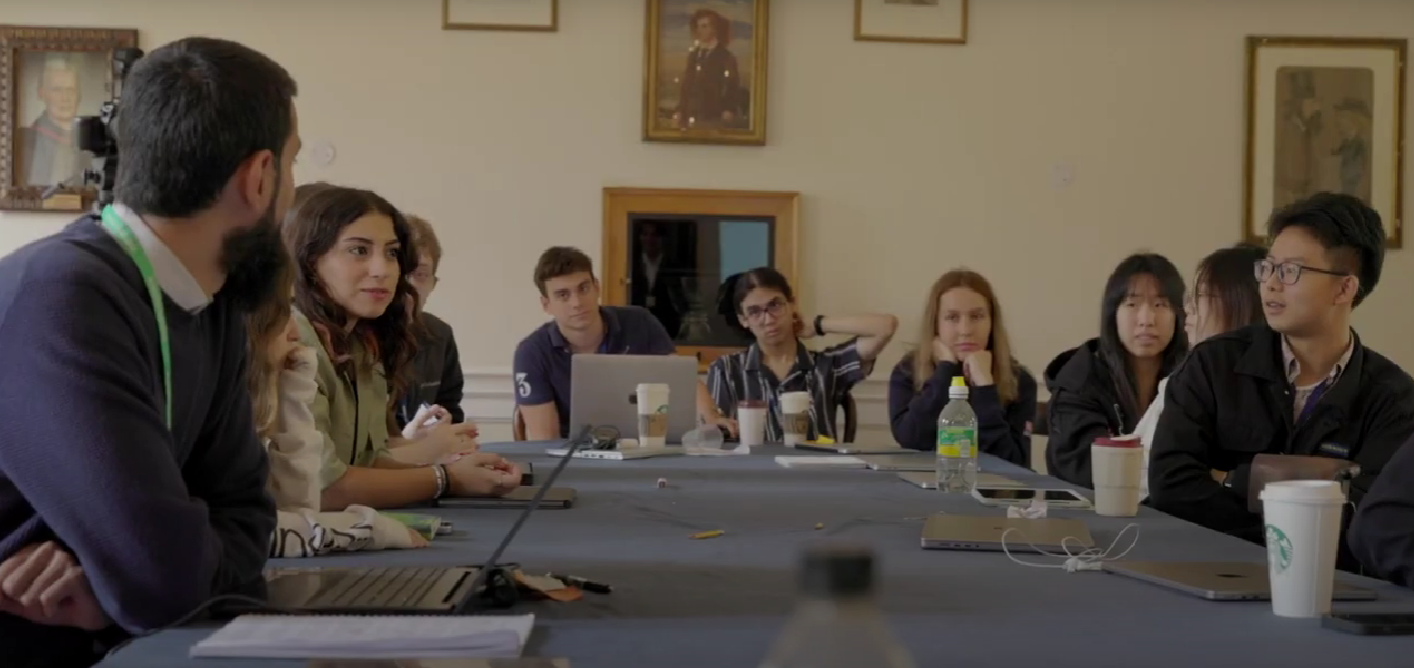 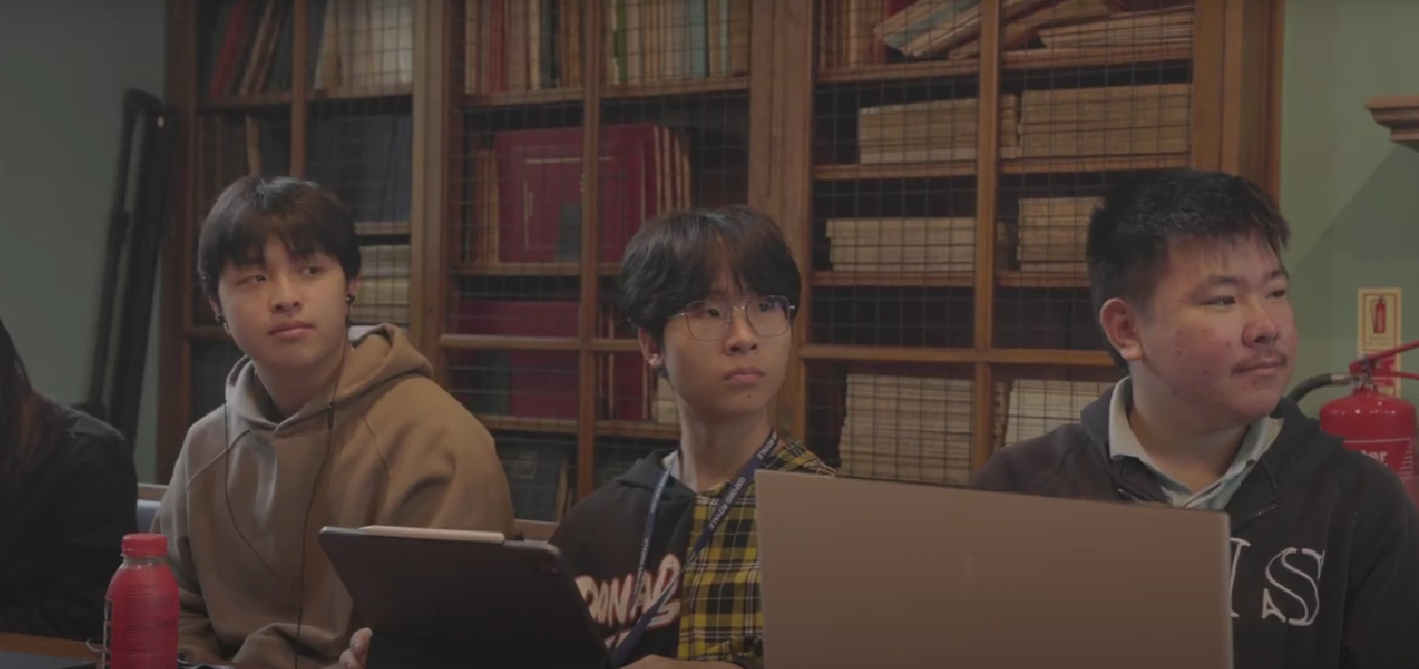 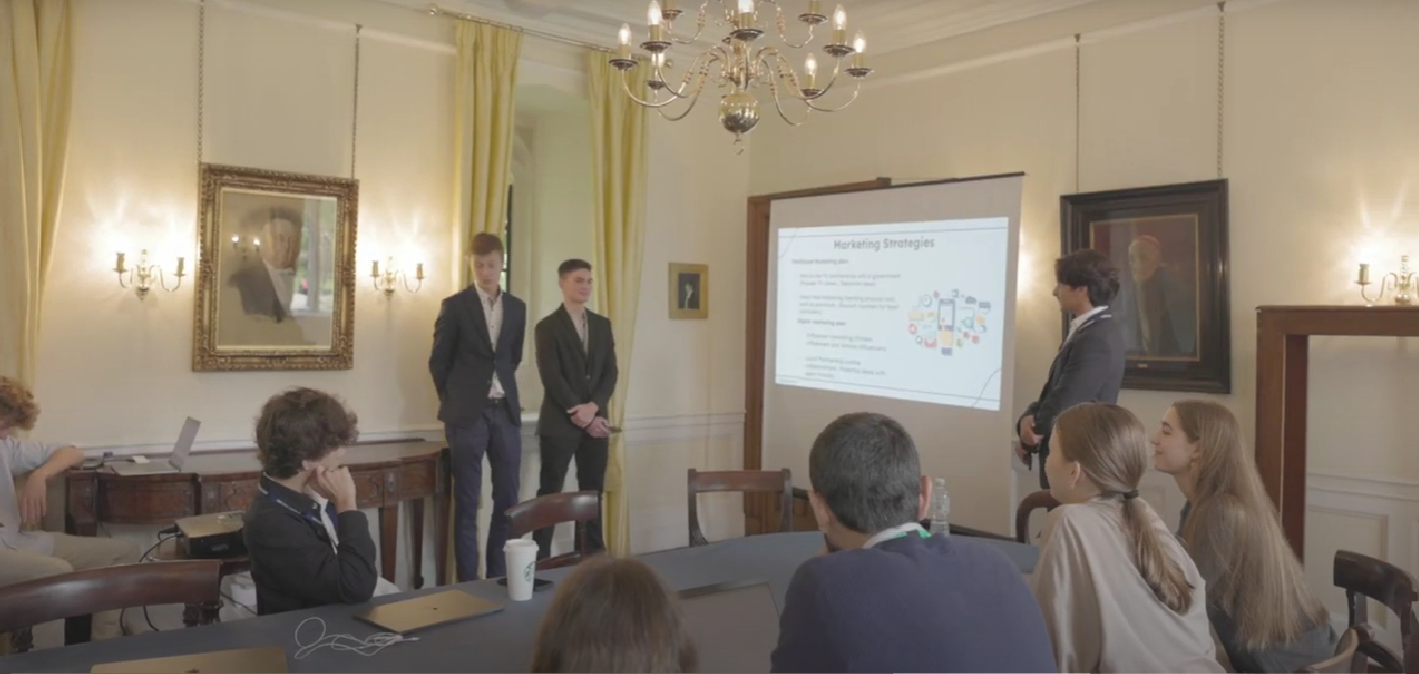 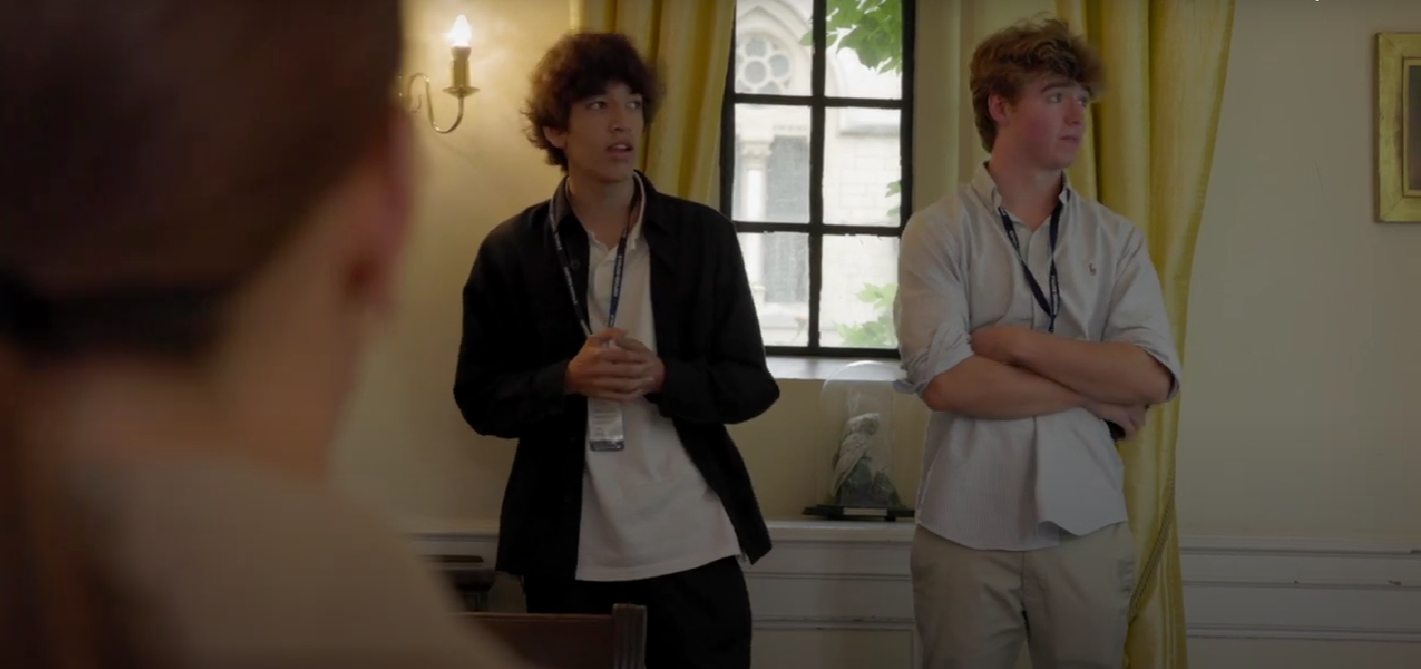 www.studentspartners.com
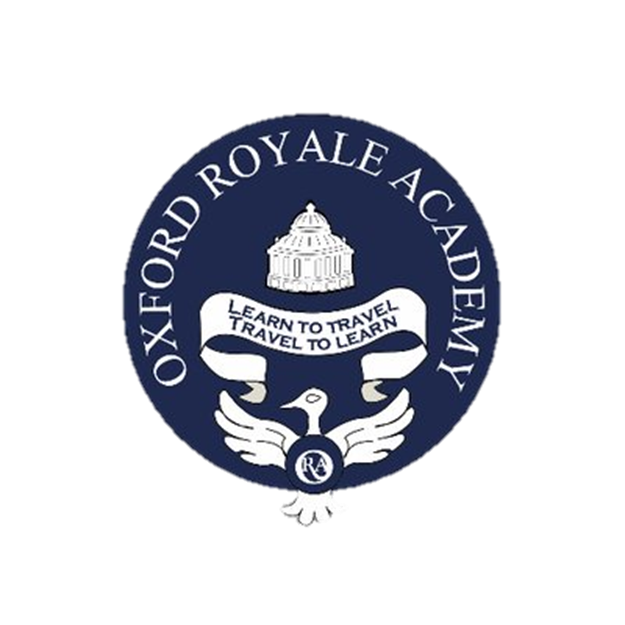 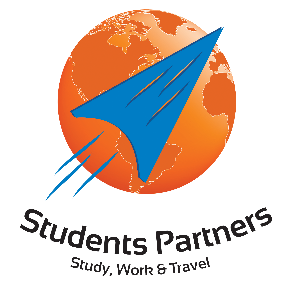 Architecture & Design
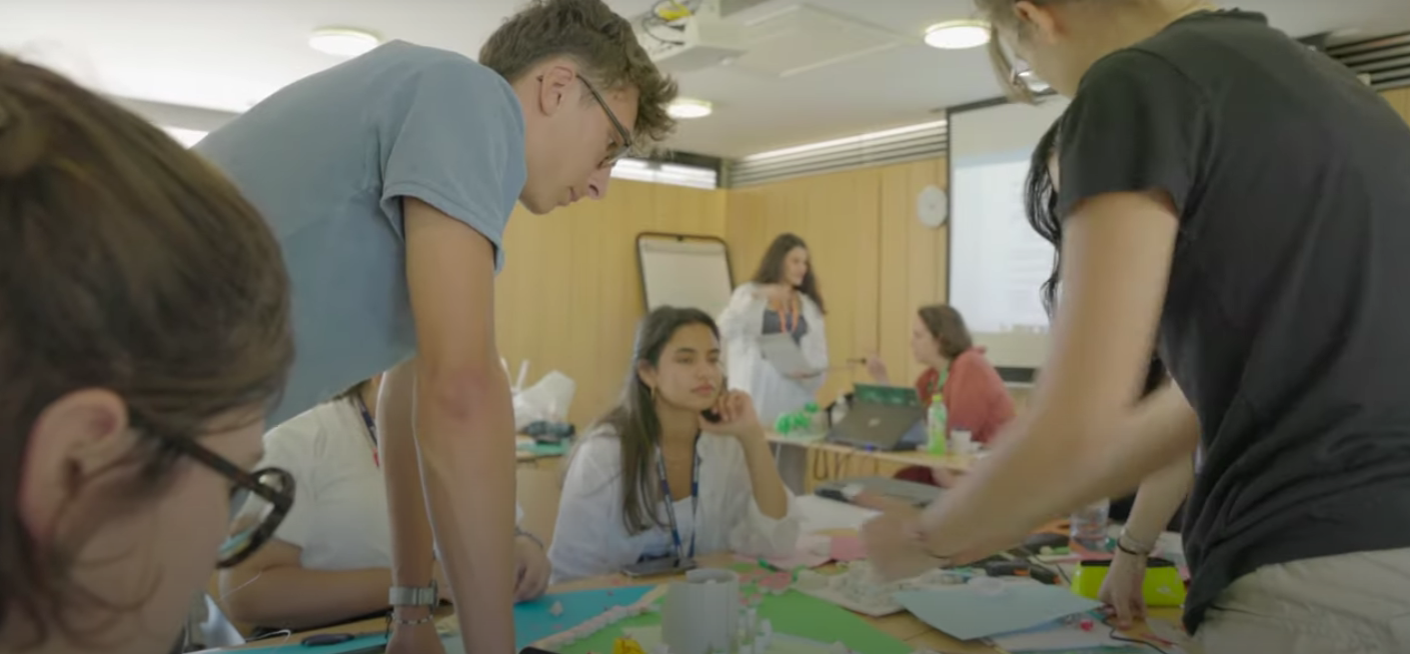 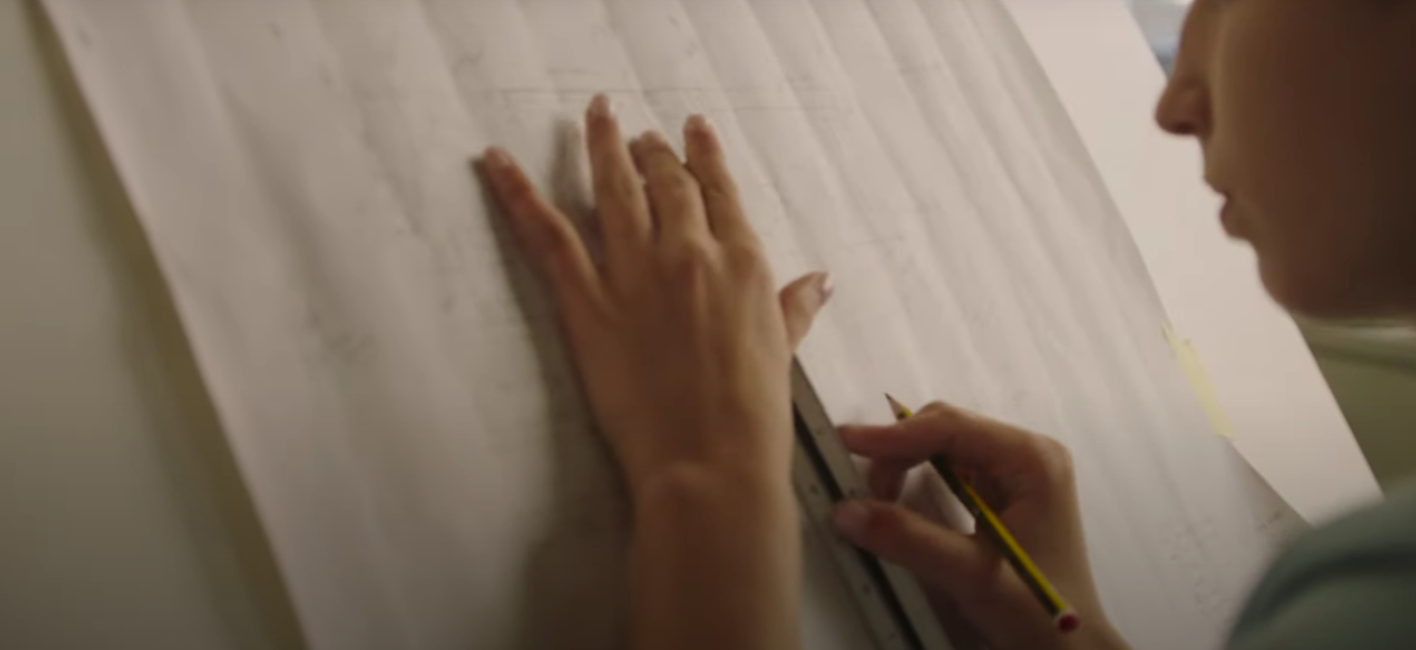 Sumérgete en la rica escena artística y arquitectónica de Oxford para dar vida a tus ideas de diseño arquitectónico. Aprenderás los principios esenciales de la arquitectura y participarás en el desafío de diseño "Ciudad del Futuro" para proponer soluciones para el año 2050. Explora la evolución del arte y la arquitectura en Europa y construye tu portafolio profesional mediante dibujos y modelos arquitectónicos.
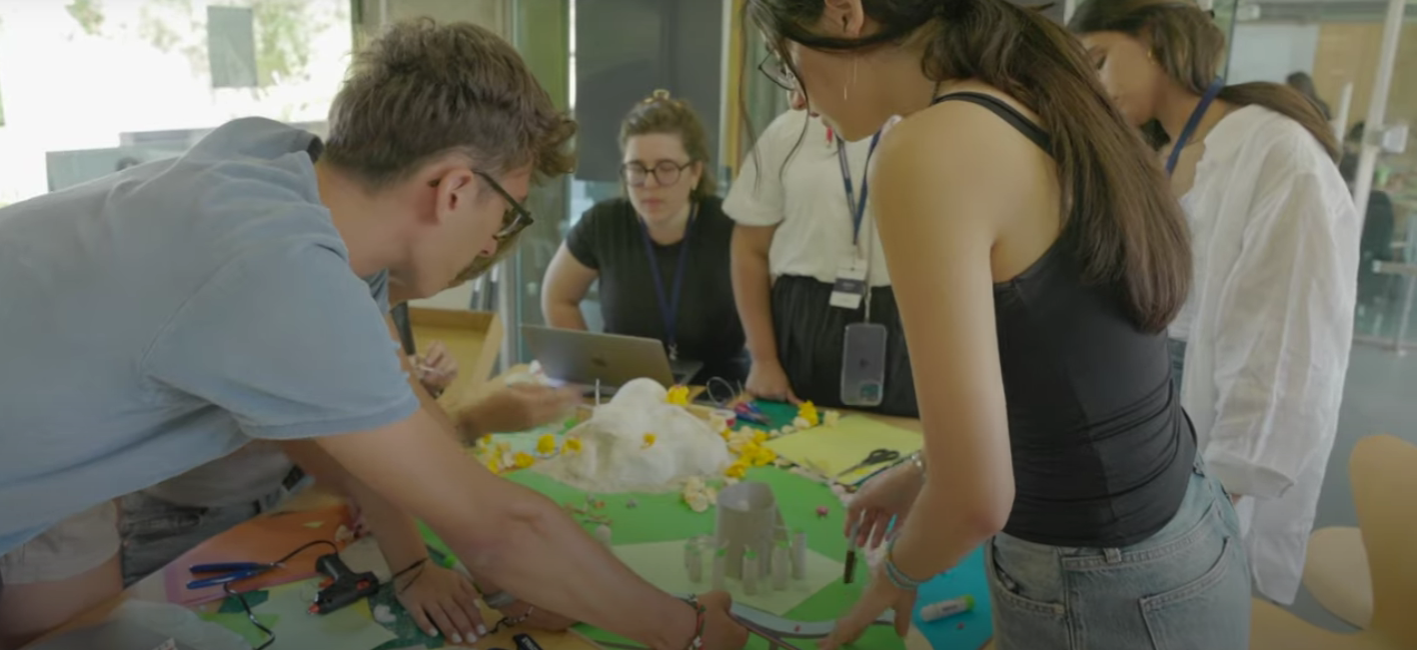 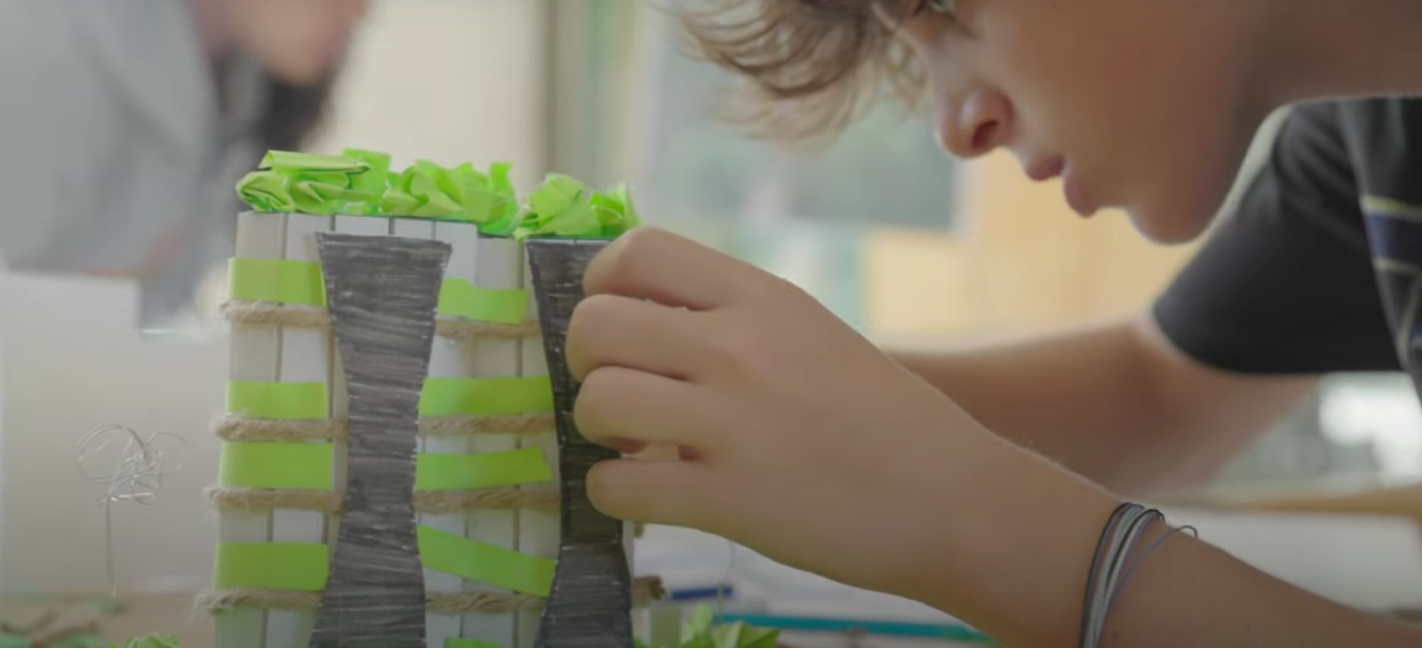 www.studentspartners.com
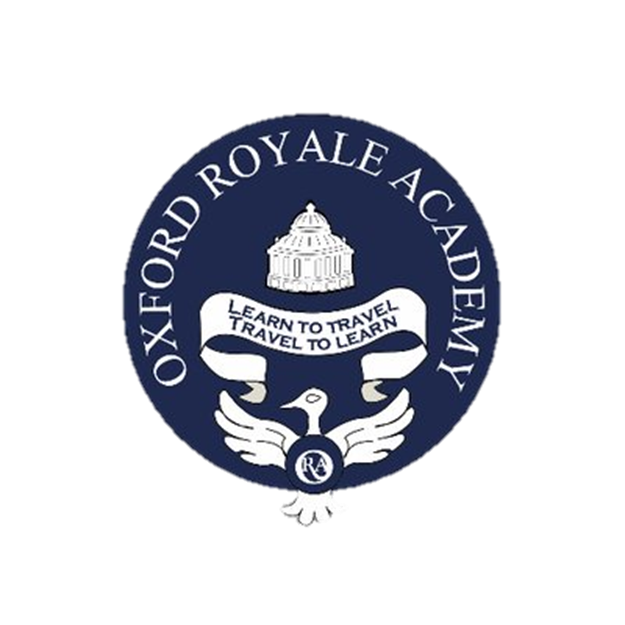 English as a Foreign Language
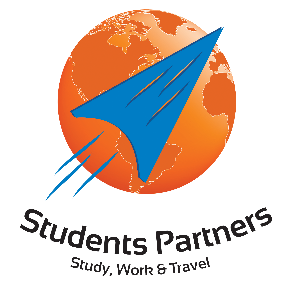 Desarrolla habilidades sólidas en gramática, sintaxis, pronunciación y uso coloquial del inglés en un ambiente divertido y desafiante en Oxford, centro educativo de renombre mundial. Aprende con tutores calificados según estándares de acreditación del British Council y sumérgete en la cultura británica. Crea en los lugares que inspiraron a grandes autores ingleses y practica tu inglés con hablantes nativos fuera del aula.
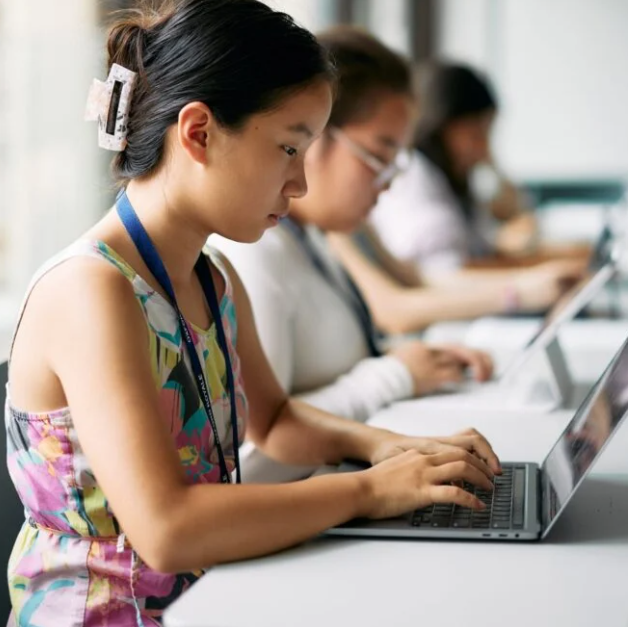 Con este curso podrás:
Mejorar tu inglés en áreas fundamentales como la lectura, escritura, habla, escucha, gramática, vocabulario, pronunciación y uso coloquial.
Acelerar tu desarrollo del idioma inglés con más de 20 horas a la semana de instrucción y práctica intensiva.
Aplicar tus habilidades en desarrollo del idioma inglés con hablantes nativos y en entornos históricos en todo el Reino Unido.
www.studentspartners.com
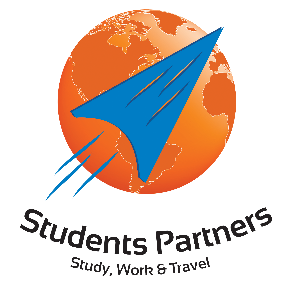 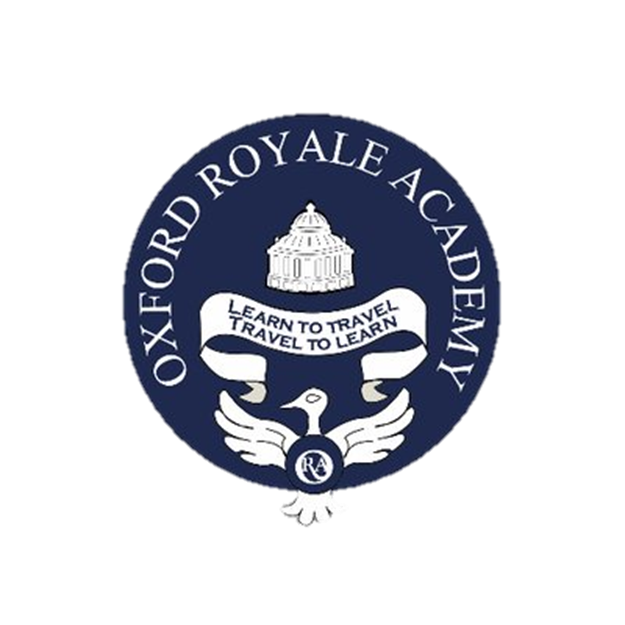 Engineering Summer School
Te ofrece una introducción a la tecnología emergente que está moldeando el futuro. Explora los principios y campos de la ingeniería para inspirarte a enfrentar desafíos futuros, desde energía alternativa hasta robótica avanzada. Descubre tu camino profesional en ingeniería y tecnología a través de este programa desafiante e innovador, que incluye una amplia gama de disciplinas de ingeniería con aplicaciones específicas en robótica avanzada y tecnología. Déjate inspirar por los líderes de pensamiento que están diseñando el futuro.
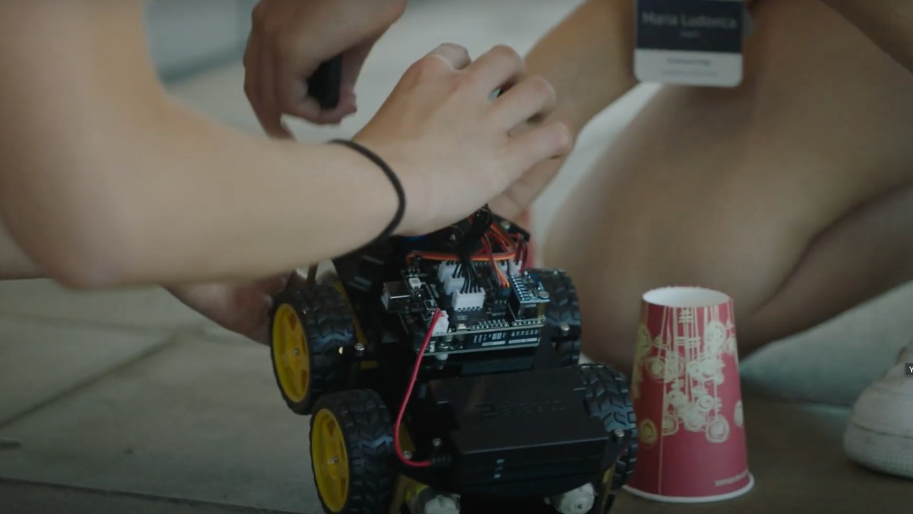 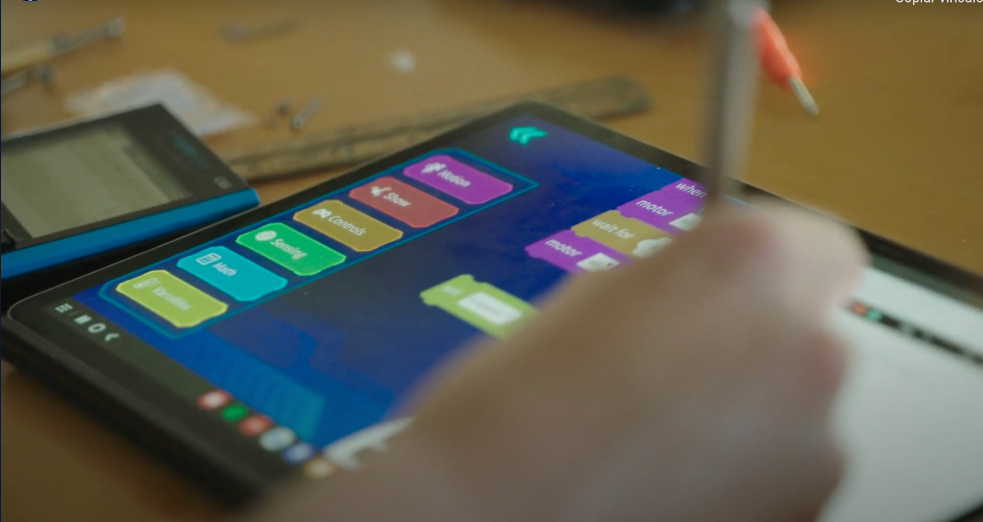 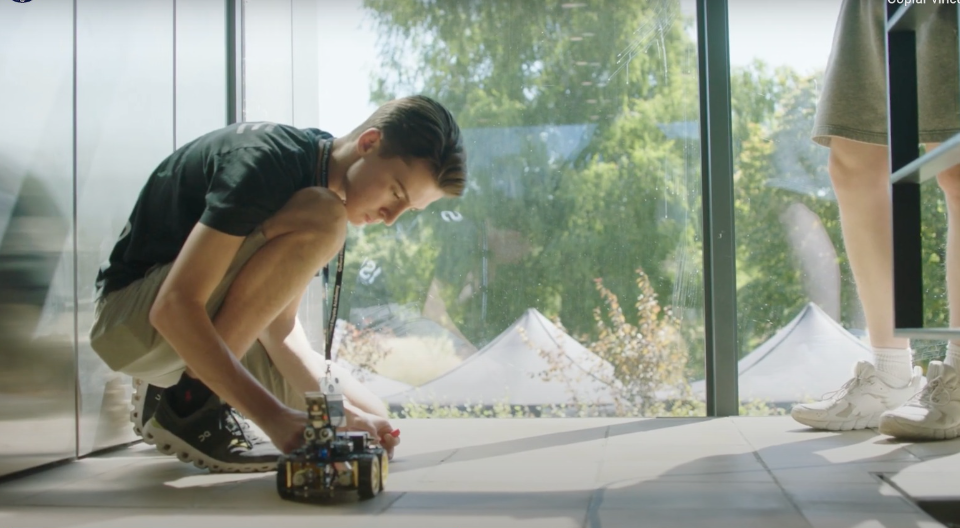 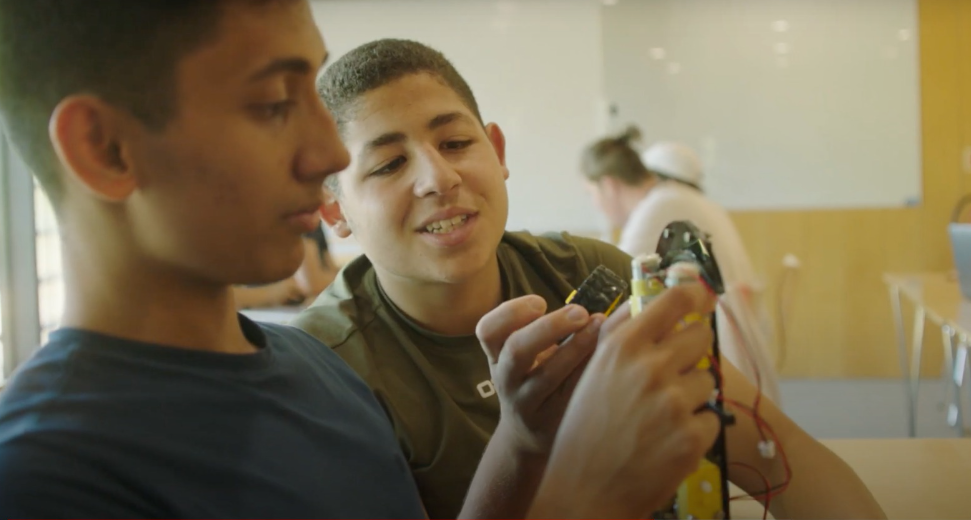 www.studentspartners.com
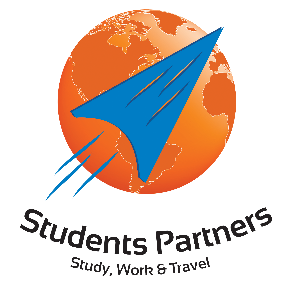 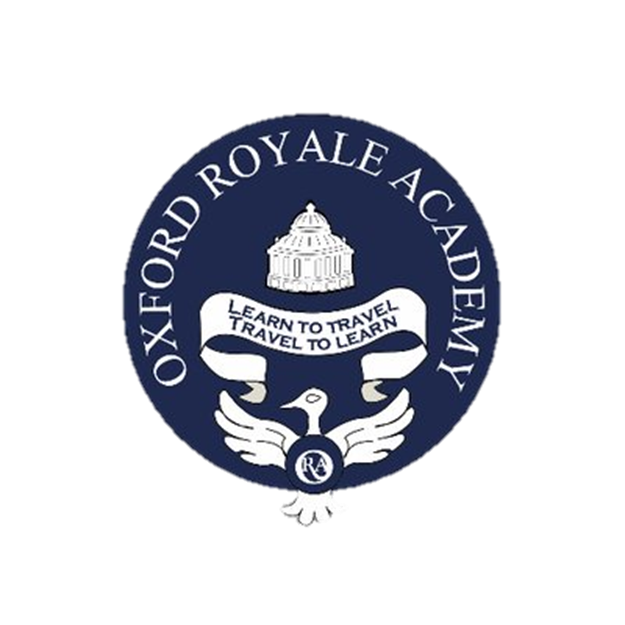 Explore medicine
El programa "Explora la Medicina" te ofrece una amplia introducción al cuerpo y la mente humanos, enfocándose en la anatomía y fisiología humanas para prepararte como médico o enfermero. A través de simulaciones médicas prácticas, fortalecerás tus habilidades y conocimientos, y desarrollarás habilidades interpersonales esenciales para tu carrera médica futura.
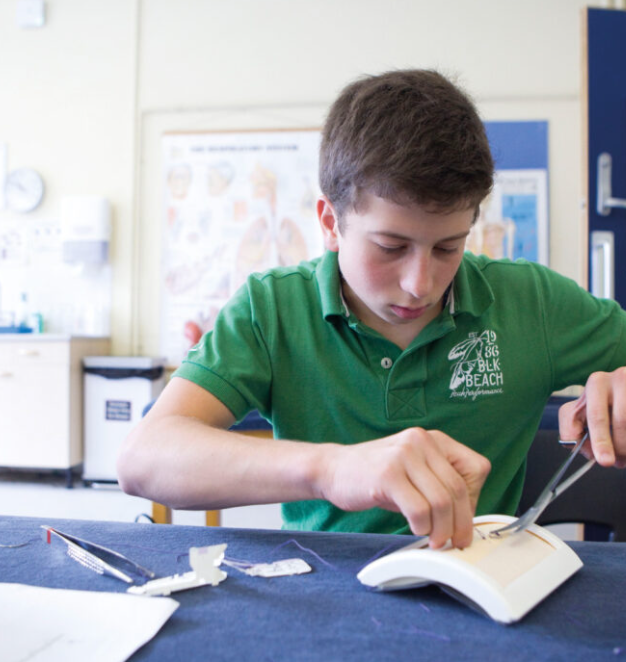 Con este curso podrás:
Aprender anatomía y fisiología humana básica
Practicar la realización del examen físico críticamente importante
Comparar y contrastar diferentes campos en medicina y atención médica
Identificar lo que se necesita para convertirse en un médico o enfermera exitoso/a
Obtener una visión del camino hacia la escuela de medicina
www.studentspartners.com
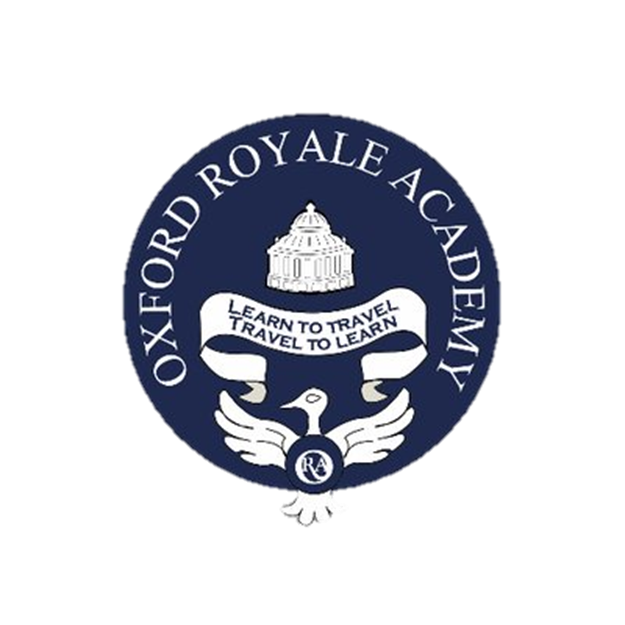 Racing Extinction: Climate, Politics       & Global Leadership
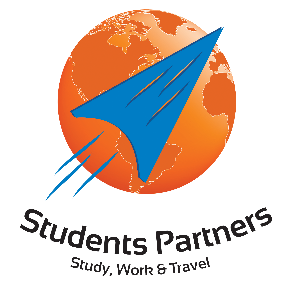 Preserva la vida en el planeta Tierra colaborando en grupos para encontrar soluciones a desafíos globales. Este programa explora cómo la ciencia climática, la política, el derecho y el liderazgo pueden unirse para enfrentar la extinción. Participa en estudios de caso sobre ciencia política, climatología y asuntos internacionales. Trabaja con un equipo para publicar los "Acuerdos de Oxford 2024", ideas e innovaciones propuestas por ti. Inspírate con líderes mundiales y profesores en la vanguardia del cambio climático, la conservación del medio ambiente y la estabilidad alimentaria.
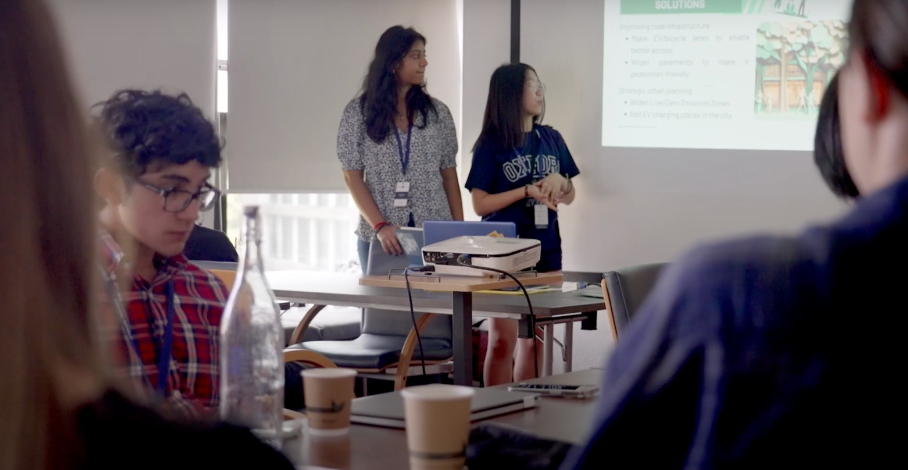 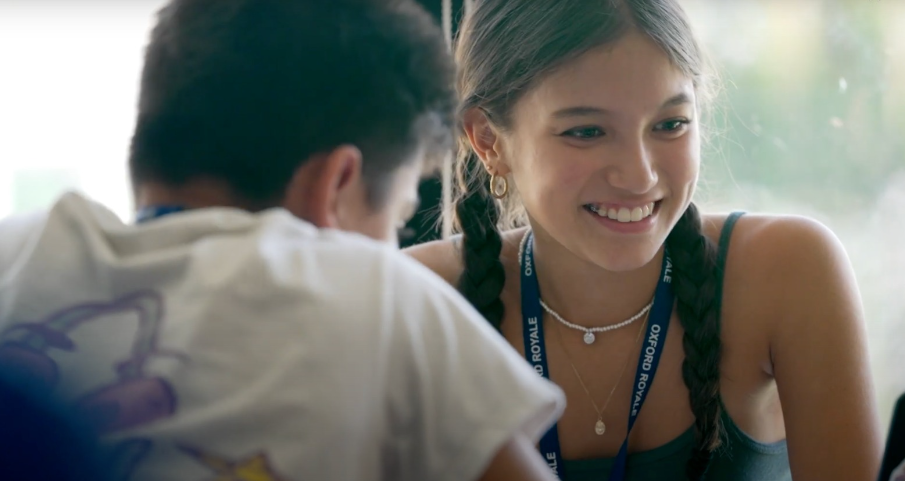 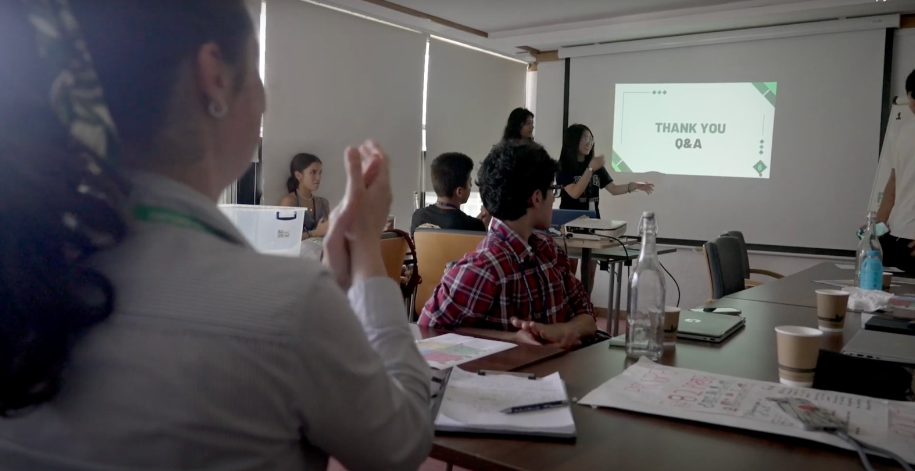 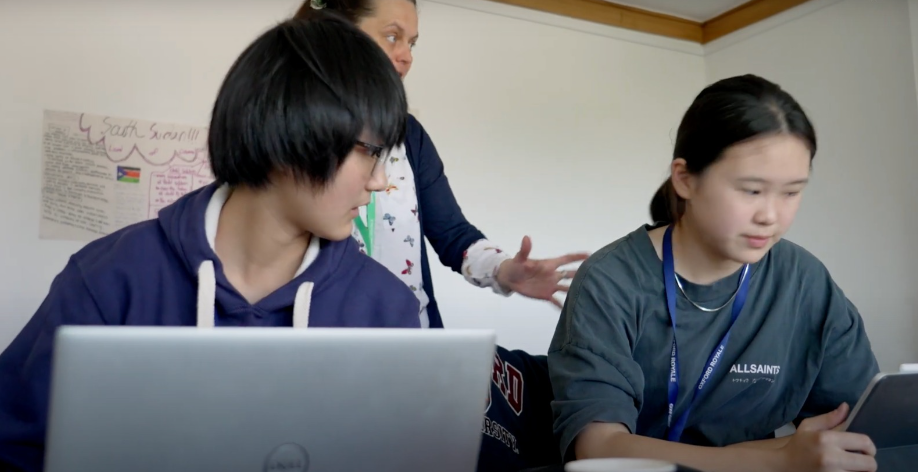 https://www.youtube.com/watch?v=dN8_AJnk3rQ&t=108s
www.studentspartners.com
Film Academy: Oxford Through The Lens
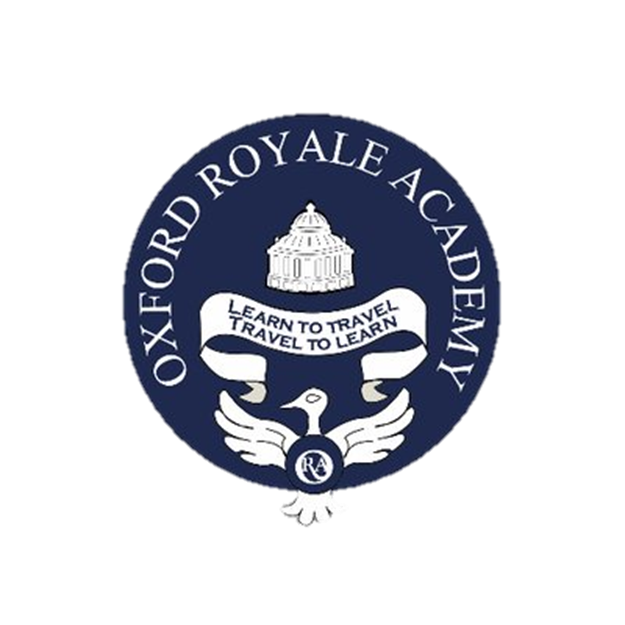 Crea tu propio cortometraje durante nuestra escuela de verano 'Academia de Cine: Oxford a través del Lente', en el campus de Oxford. Utiliza equipos de primera calidad, como cámaras HD y equipos de sonido e iluminación profesionales. Aprende sobre producción cinematográfica y edición digital mientras trabajas en la filmación de tu película en la ciudad de Oxford, conocida por ser el escenario de películas famosas como Harry Potter y James Bond. Además, practica habilidades como la escritura de guiones, la búsqueda de locaciones y la edición digital.
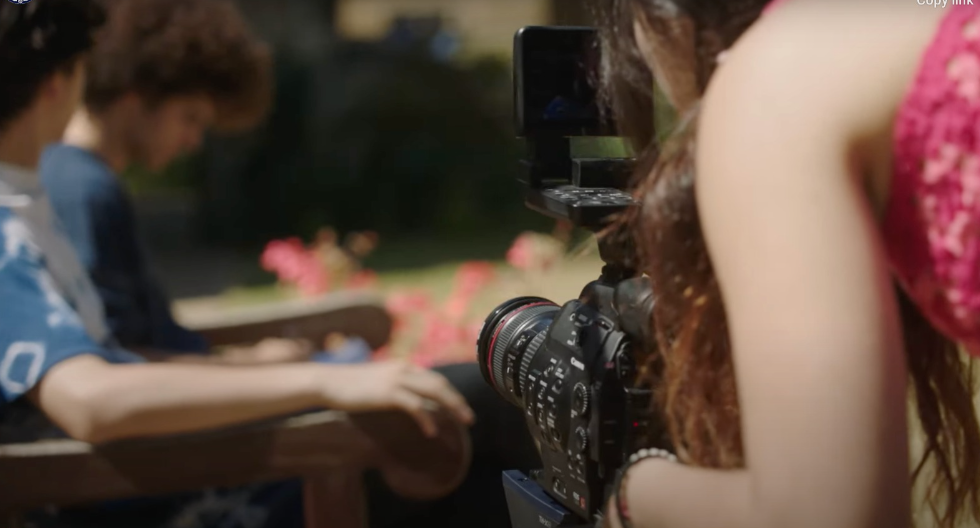 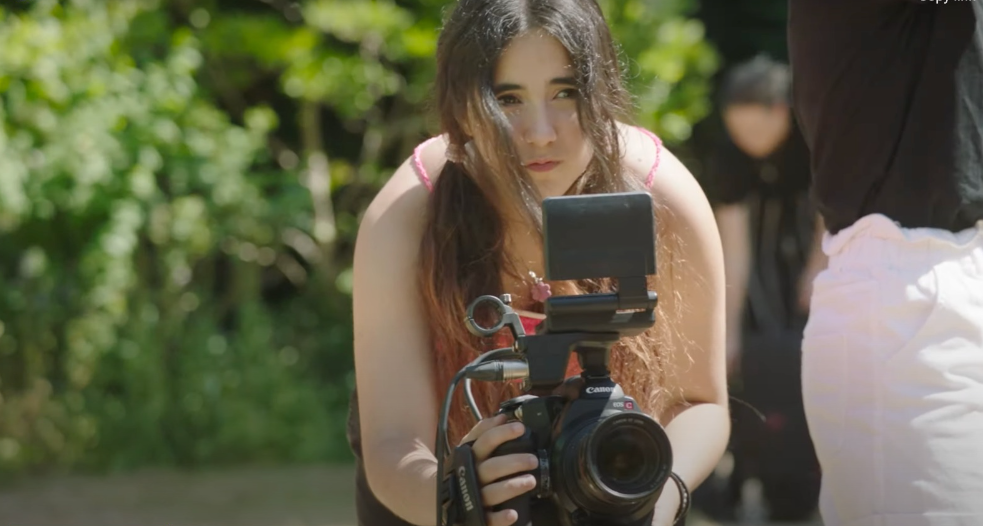 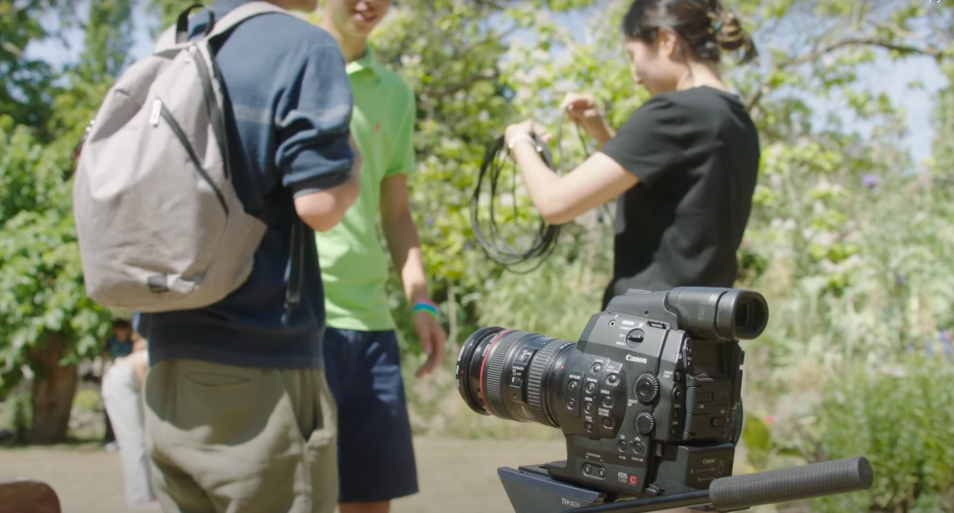 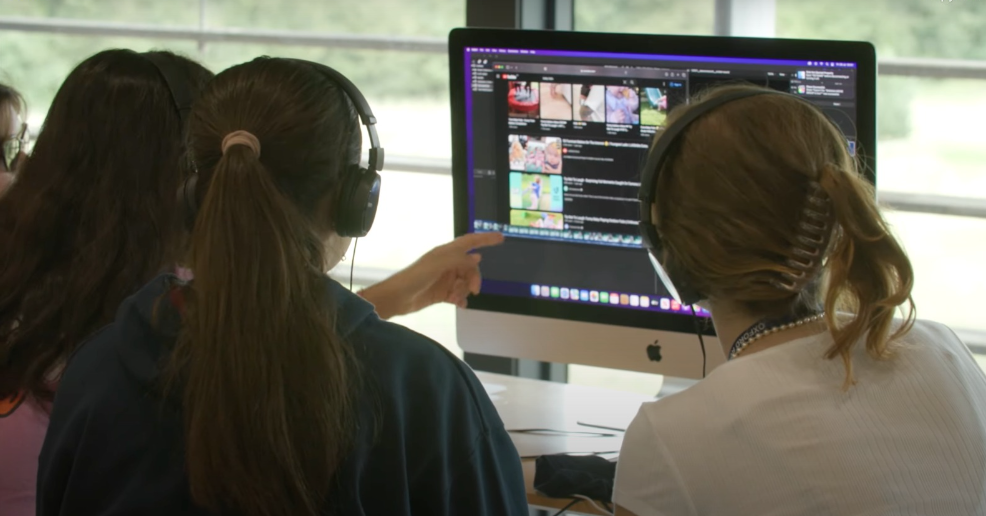 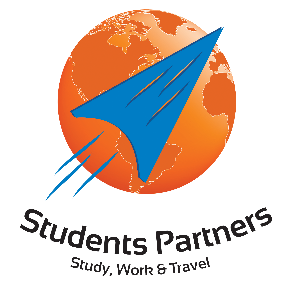 www.studentspartners.com
Philosophy, Literature & Modern History Summer School
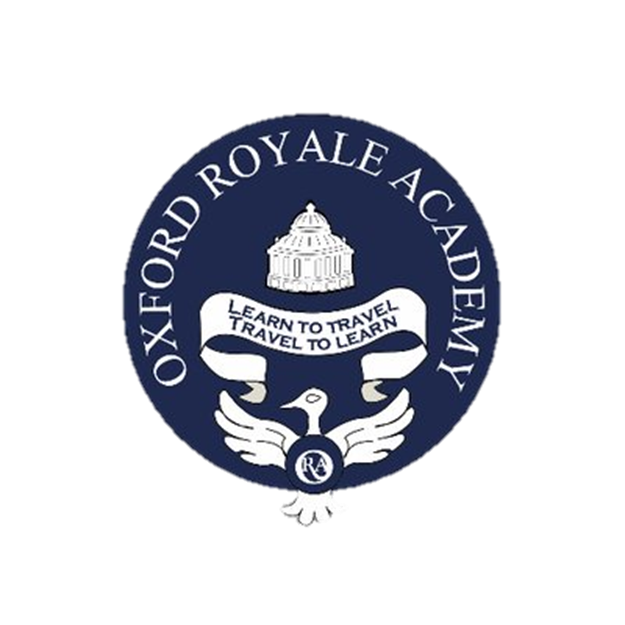 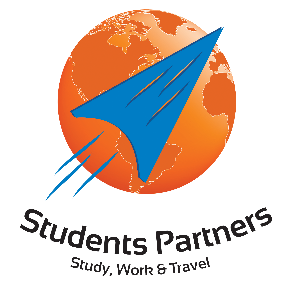 Explora las obras y pensamientos de grandes figuras históricas mientras debaten cuestiones fundamentales sobre la existencia, la verdad, la belleza y la ética. Aprende de expertos sobre lógica, metafísica, ética y epistemología a través de la literatura y la filosofía. Analiza el impacto de estas obras en la historia moderna, desarrollando habilidades para presentar y justificar argumentos. Yale ofrece el escenario perfecto para indagar en las grandes preguntas humanas, siguiendo la huella de grandes pensadores de la historia.
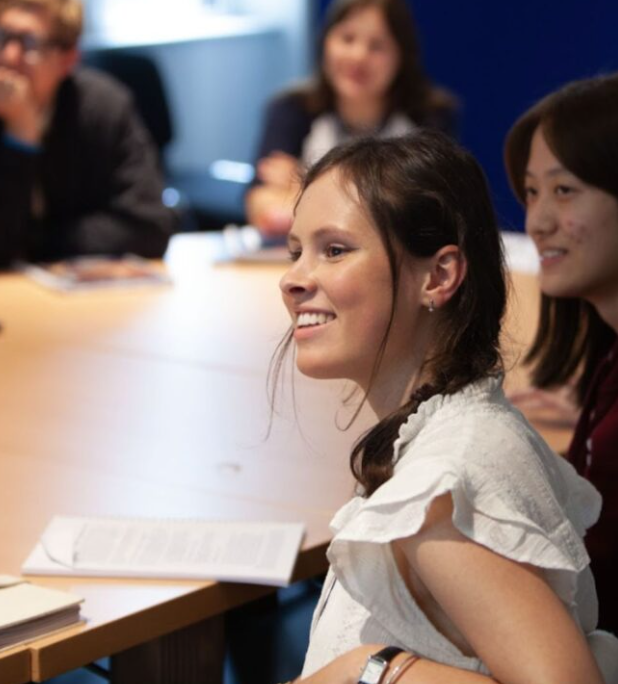 Con este curso podrás:
Identificar filósofos famosos y obras literarias junto con sus argumentos.
Examinar y criticar las ideas de autores de más de 2.000 años de historia.
Fortalecer habilidades formales de debate, discusión y presentación, al mismo tiempo que se aprende a identificar falacias en un argumento.
Refinar el análisis de textos y habilidades de escritura en preparación para cursos universitarios.
Descubrir la mejor manera de cursar estudios universitarios en Humanidades y la creciente importancia de estas habilidades en la sociedad dinámica y global
www.studentspartners.com
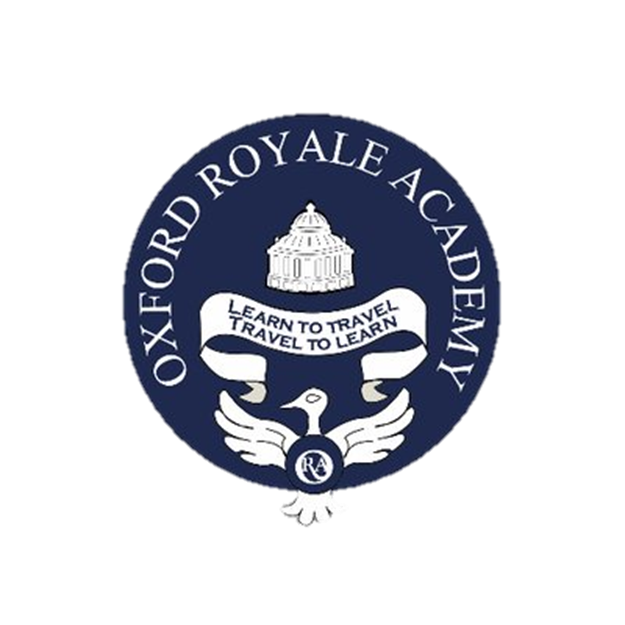 Mathematics
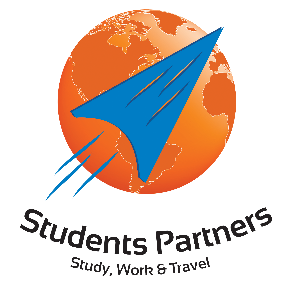 Perfecciona tus habilidades matemáticas explorando diferentes áreas como aritmética, geometría, teoría de grafos, lógica, informática y teoría de juegos. Mejora resolviendo acertijos y puzzles, creando teselaciones y fractales, jugando juegos matemáticos. Además, desarrolla tu pensamiento visual y tu curiosidad al descubrir cómo las matemáticas se relacionan con el arte, la música y la naturaleza.
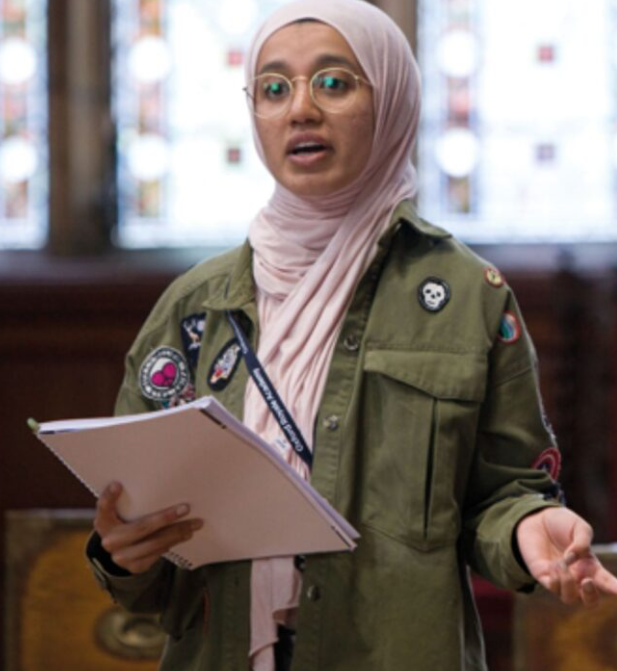 Con este curso podrás:
Aumentar tu curiosidad y madurez intelectual.
Comprender cómo aplicar las aplicaciones prácticas de las matemáticas en la vida diaria.
Aprender a identificar carreras emergentes y emocionantes para matemáticos.
Mejorar tus habilidades en geometría, teoría de juegos, lógica y aritmética.
www.studentspartners.com
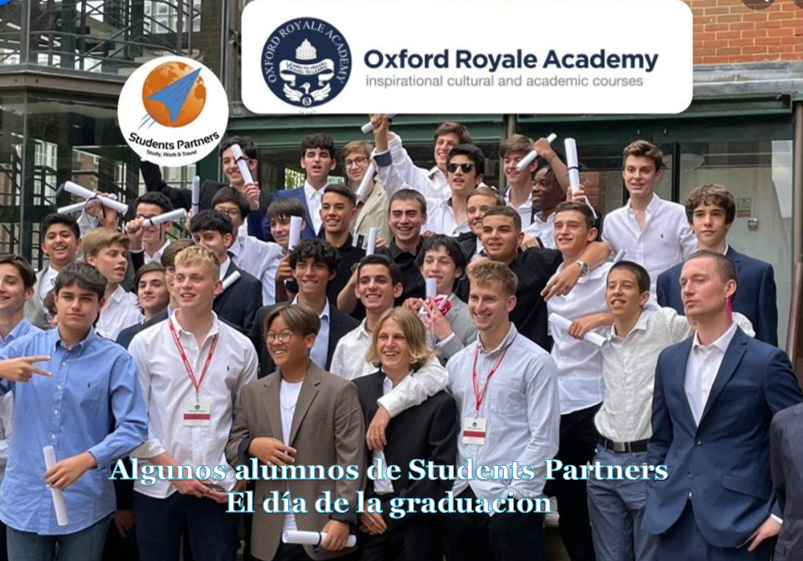